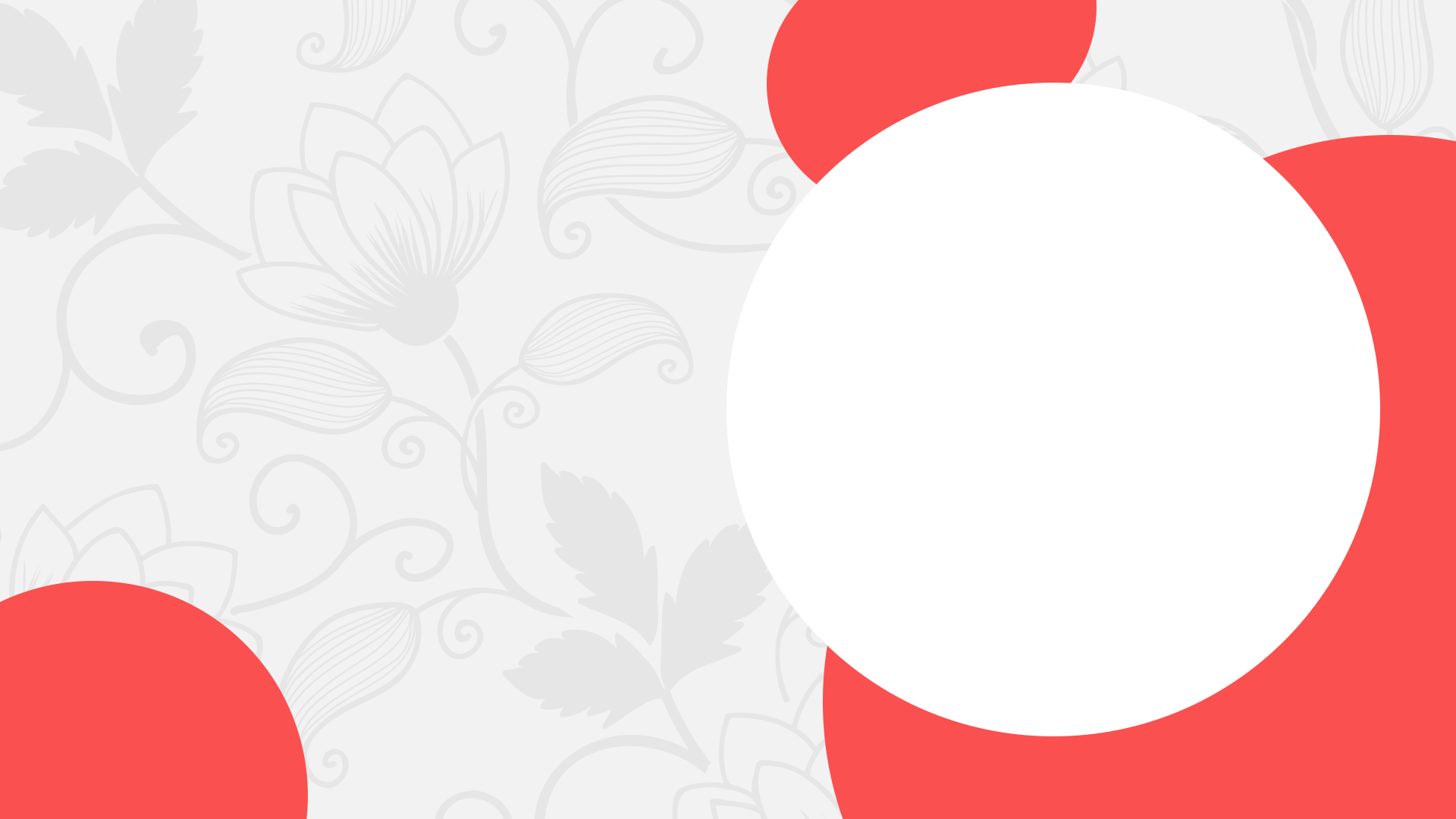 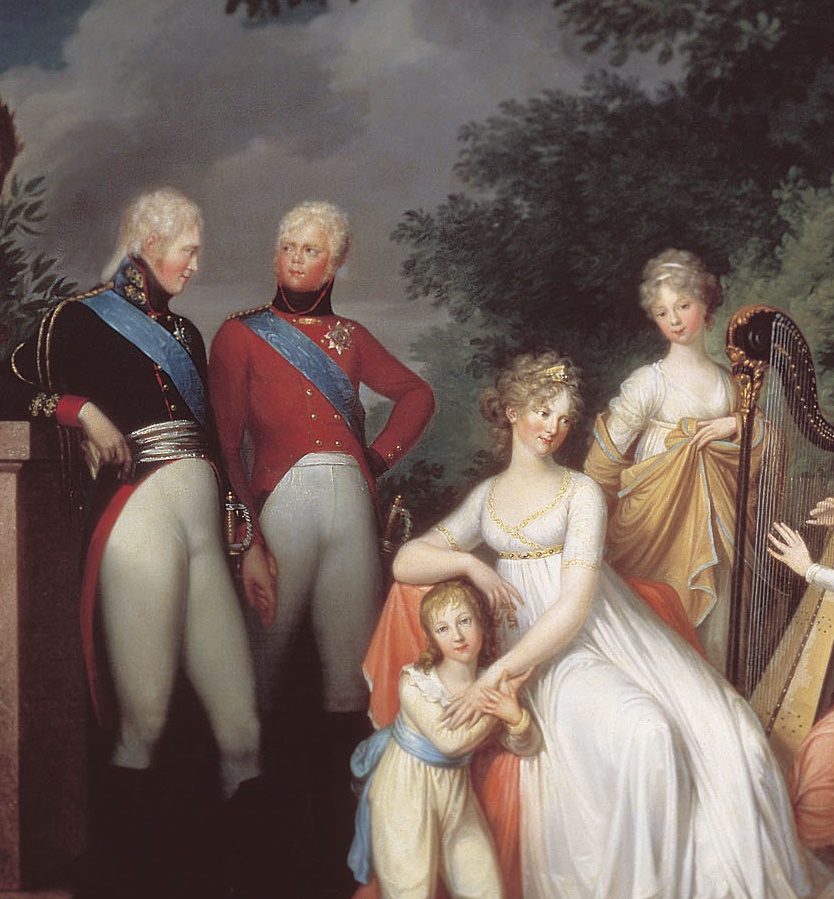 Династический кризис 1825 года.
Выступление декабристов
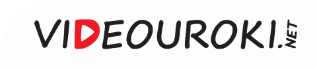 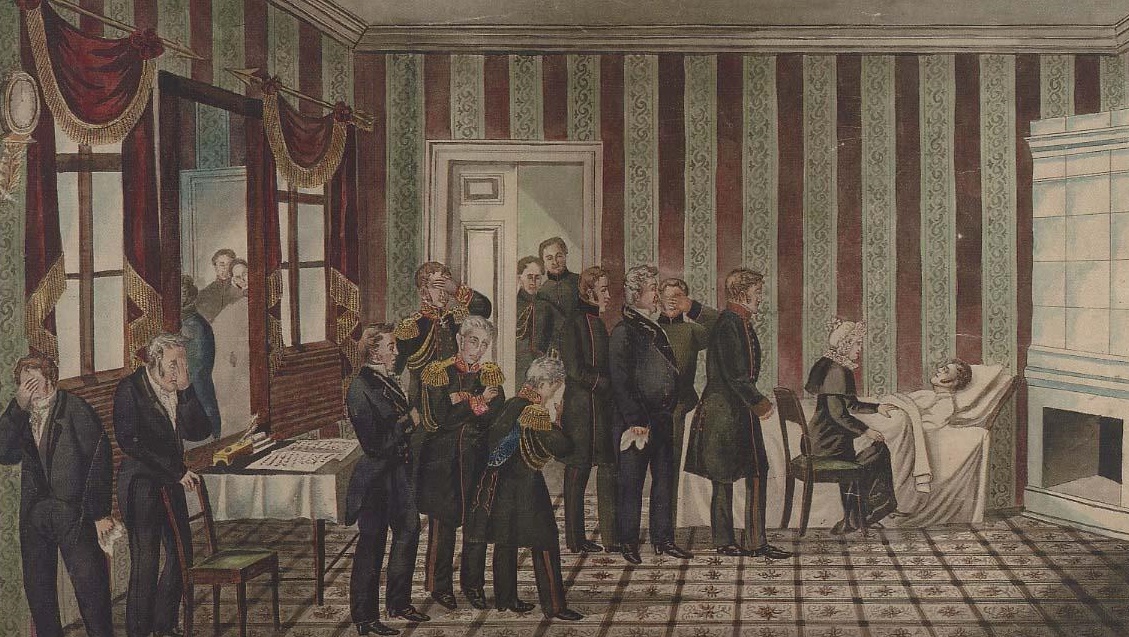 Александр I умер 
в городе Таганроге 19 ноября 1825 года.
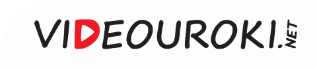 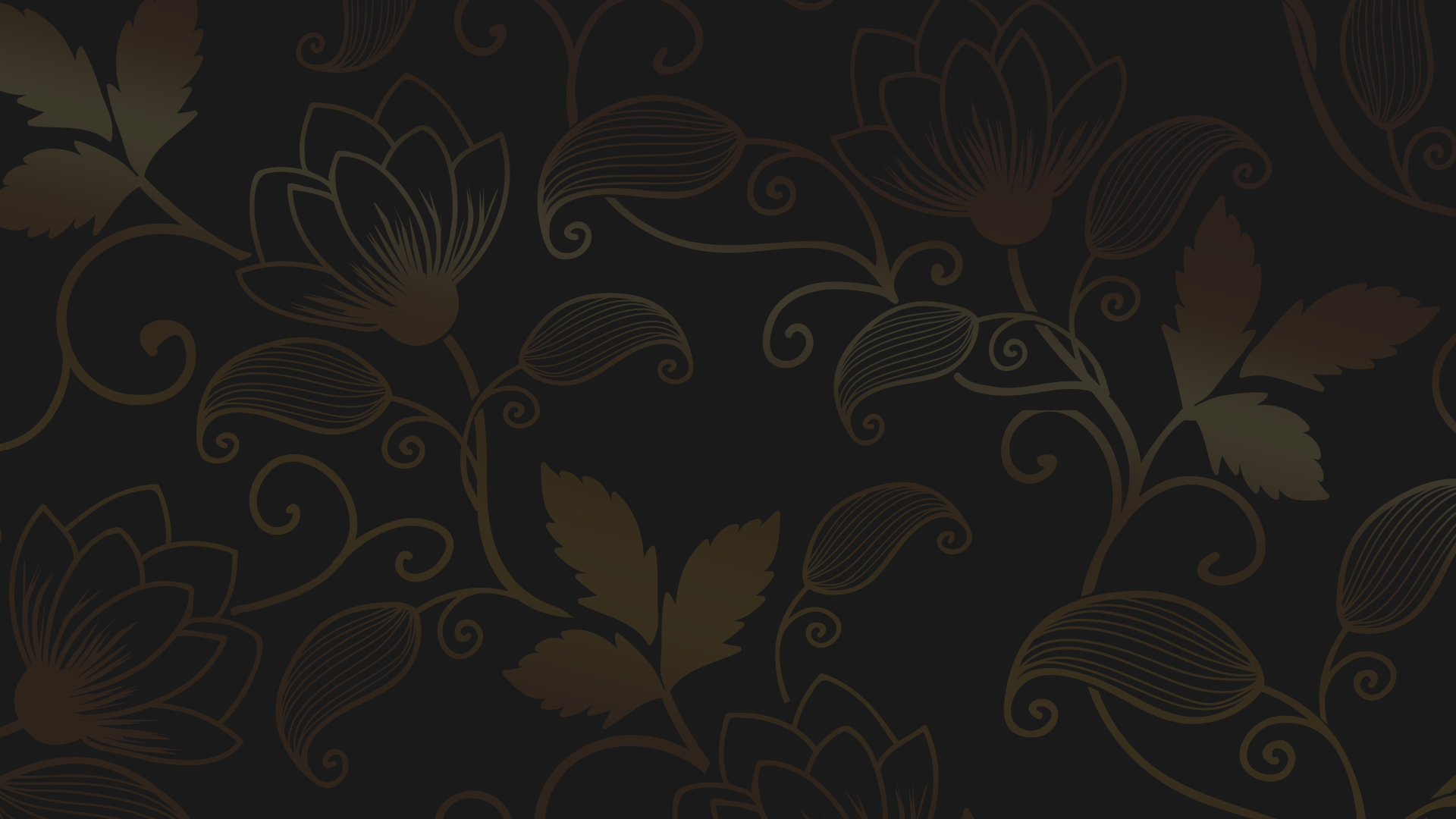 «Всю жизнь свою провёл 
в дороге, простыл и умер 
в Таганроге».
Александр Сергеевич Пушкин
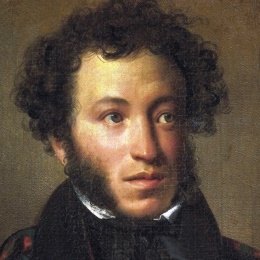 1799–1837
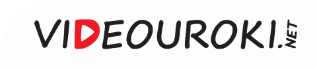 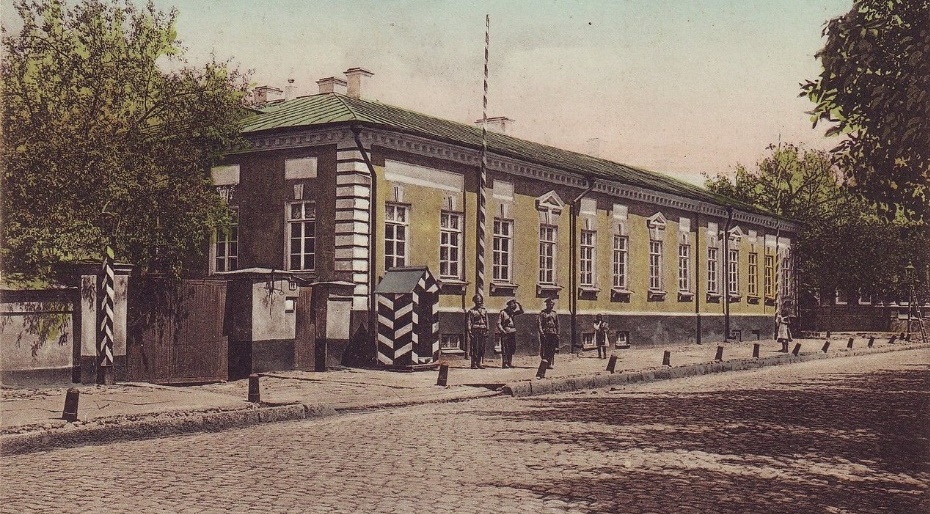 Дворец Александра I 
в Таганроге
Первый в России мемориальный музей имени Александра I просуществовал до 1925 года.
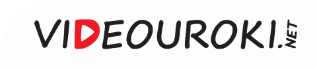 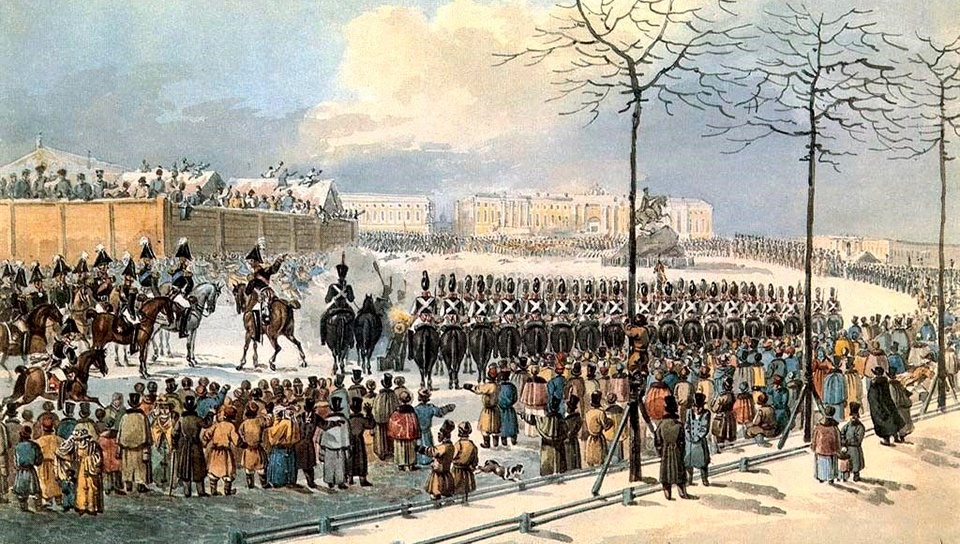 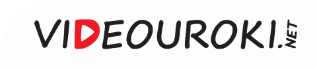 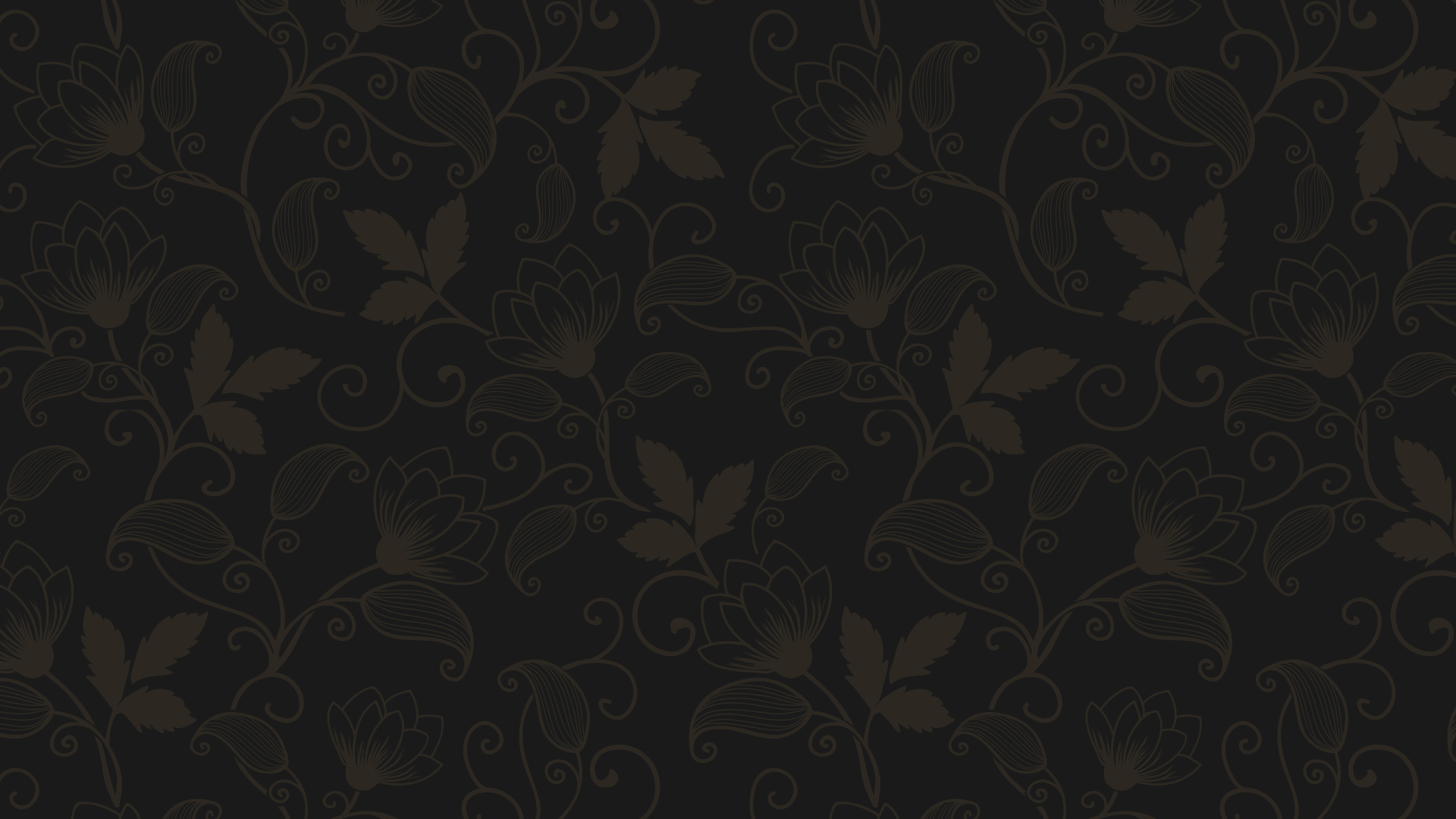 Вопросы занятия
1
Власть и тайные общества.
2
Династический кризис и междуцарствие.
3
Выступление 14 декабря 1825 года.
4
Следствие и суд над декабристами.
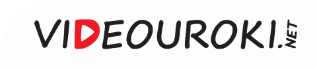 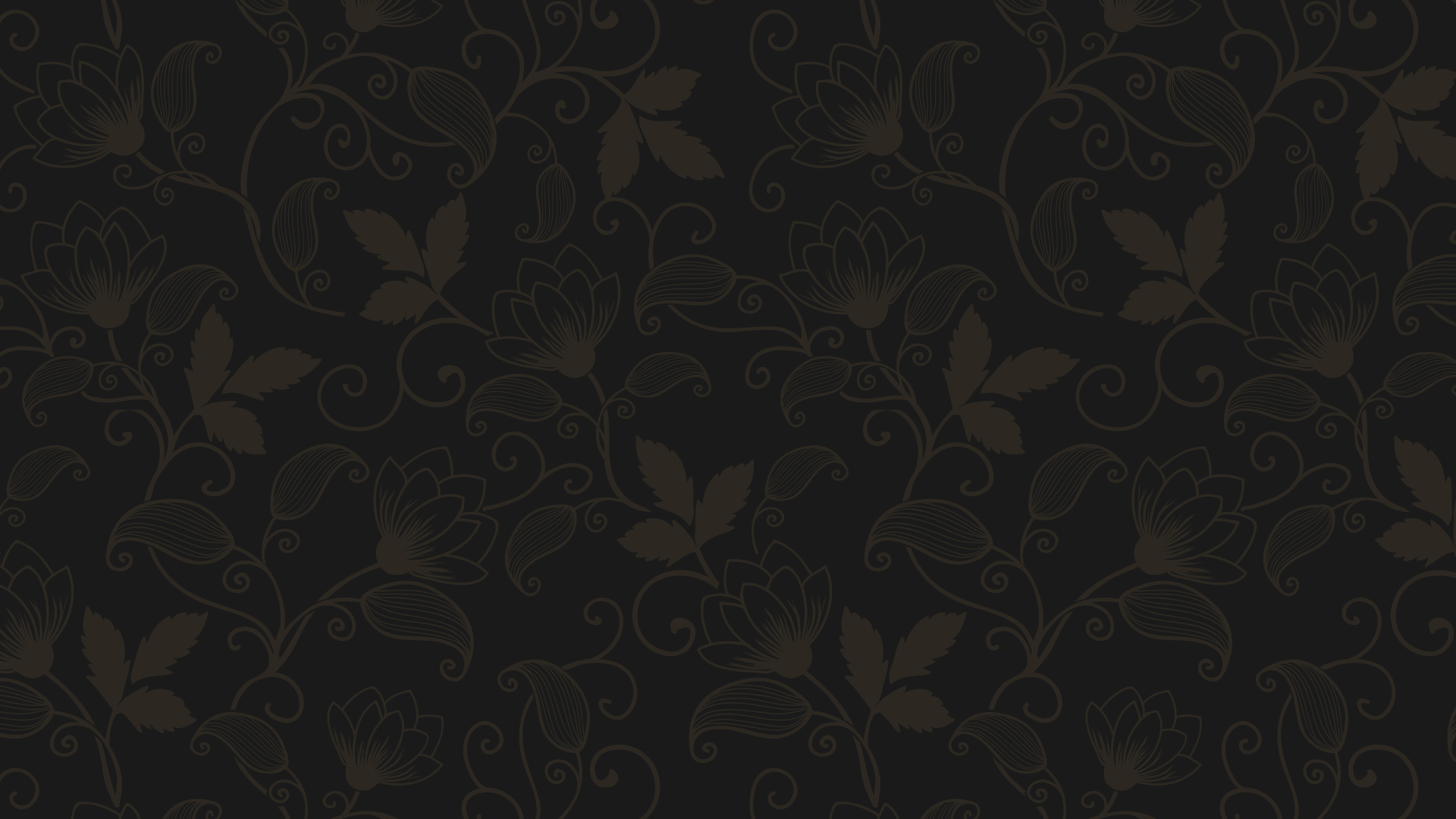 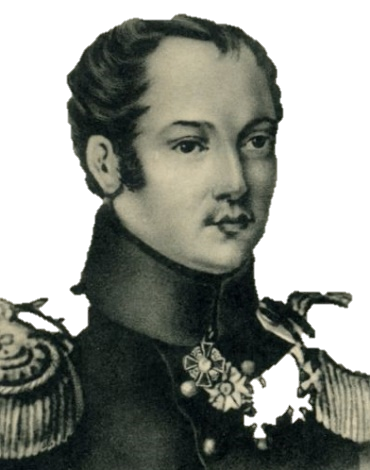 Задачи общественного движения 
в России в первой четверти XIX века
1
2
Изменение государственного 
строя.
Отмена крепостного
права.
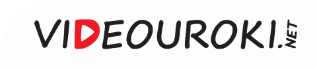 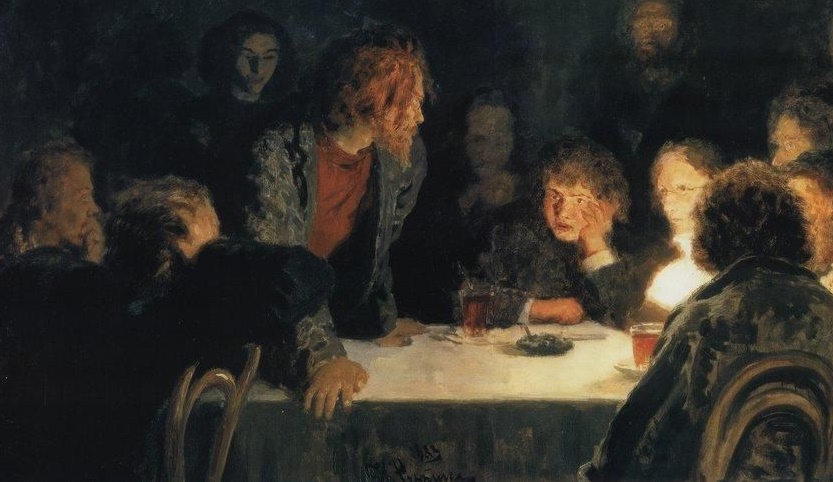 И. Репин.
Сходка.
1883
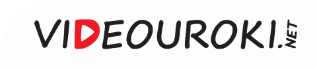 Так летом и осенью 1825 года императору стало известно о тайных офицерских организациях в армии.
Тайные общества и власть
Преследование 
их участников 
с 1823 года
Издание указа о запрете всех тайных обществ и масонских лож в 1822 году
Донесение 
на Пестеля как 
на организатора восстания
Осведомлённость Александра I о тайных организациях в армии
Осведомлённость Александра I 
о готовящемся восстании
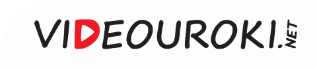 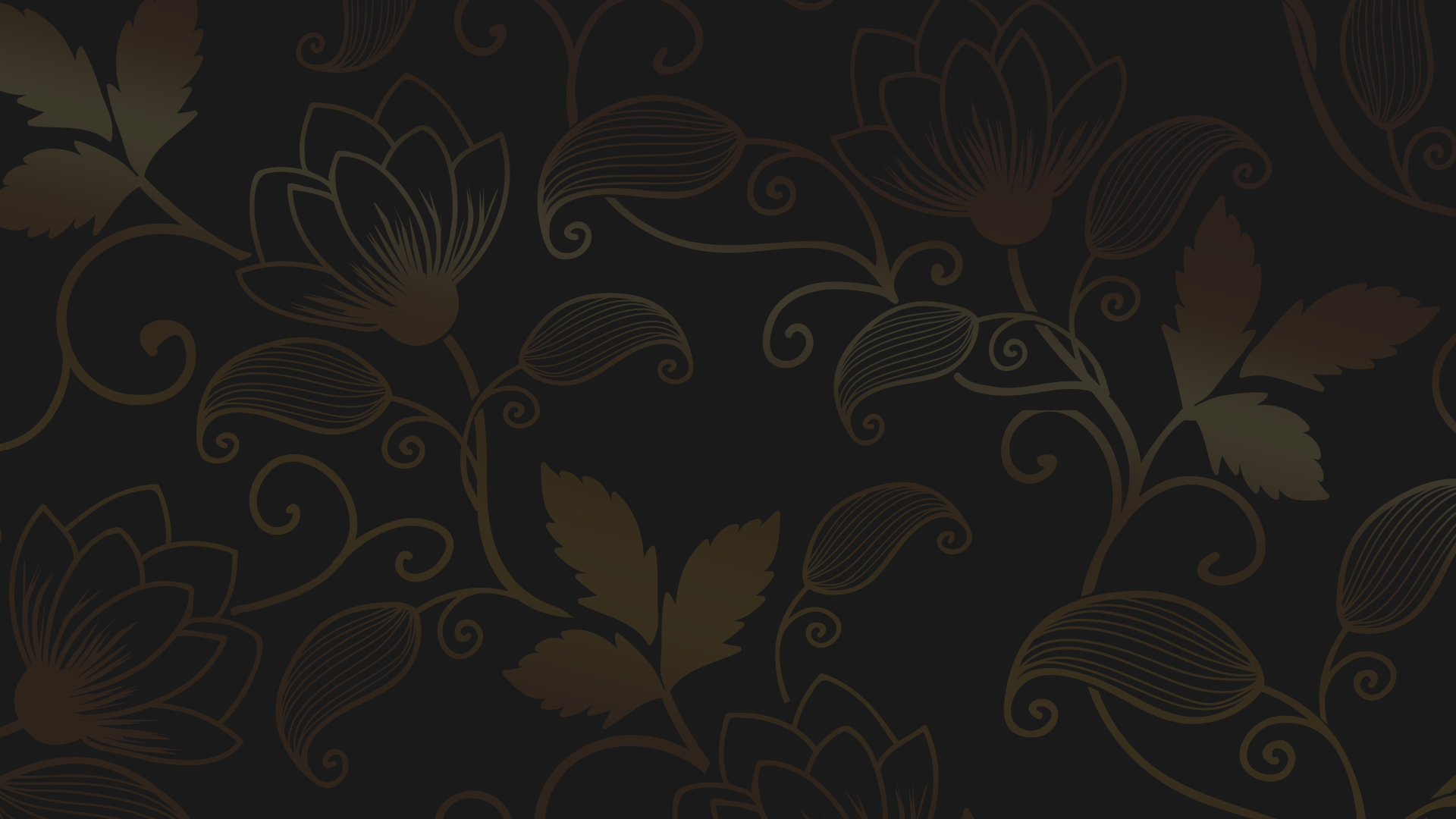 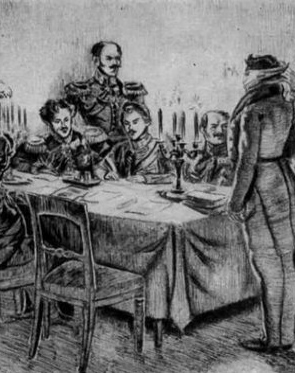 Некоторых участников Северного 
и Южного обществ удалось задержать ещё при жизни Александра I.
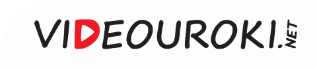 .
.
Приход к власти Николая I
Внезапная смерть Александра I
Начало династического кризиса 1825 года
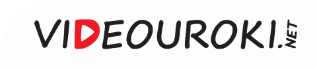 Причины династического кризиса
Отсутствие у Александра I официальных наследников
Переход престола Константину Павловичу
Наличие Закона
о престолонаследии 
1797 года
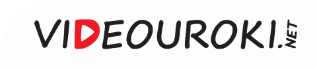 Династический кризис 1825 года
Одобрение отречения Константина
Составление Александром I секретного манифеста
Письменное отречение Константина в 1823 году
Признание Николая законным наследником
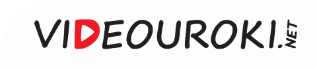 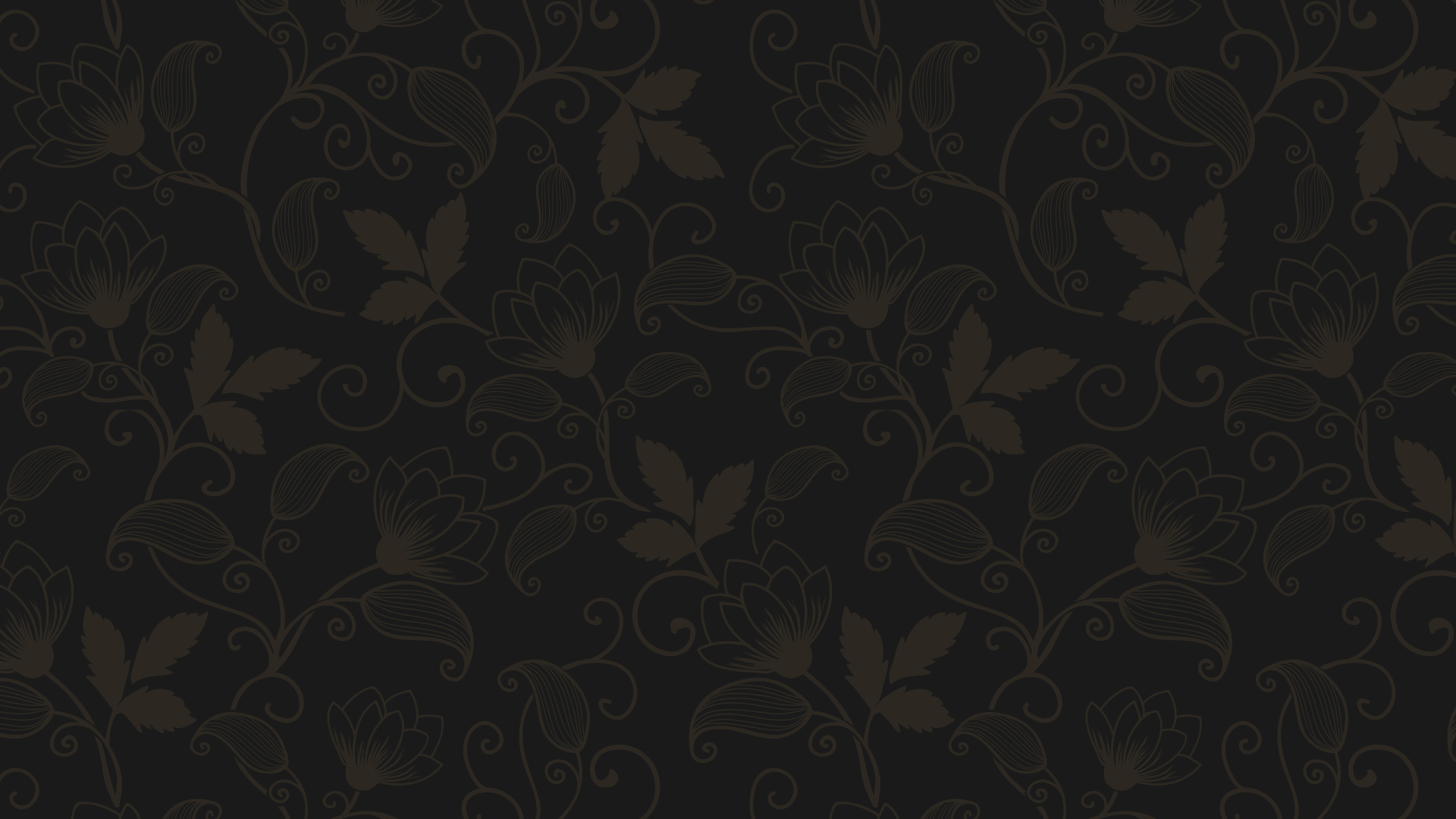 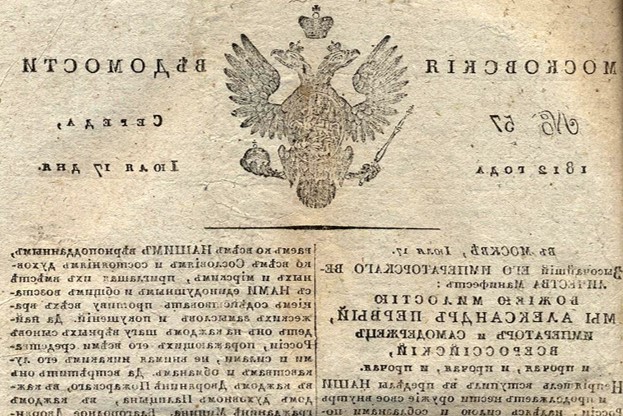 Манифест —
торжественное письменное обращение верховной власти к населению.
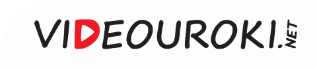 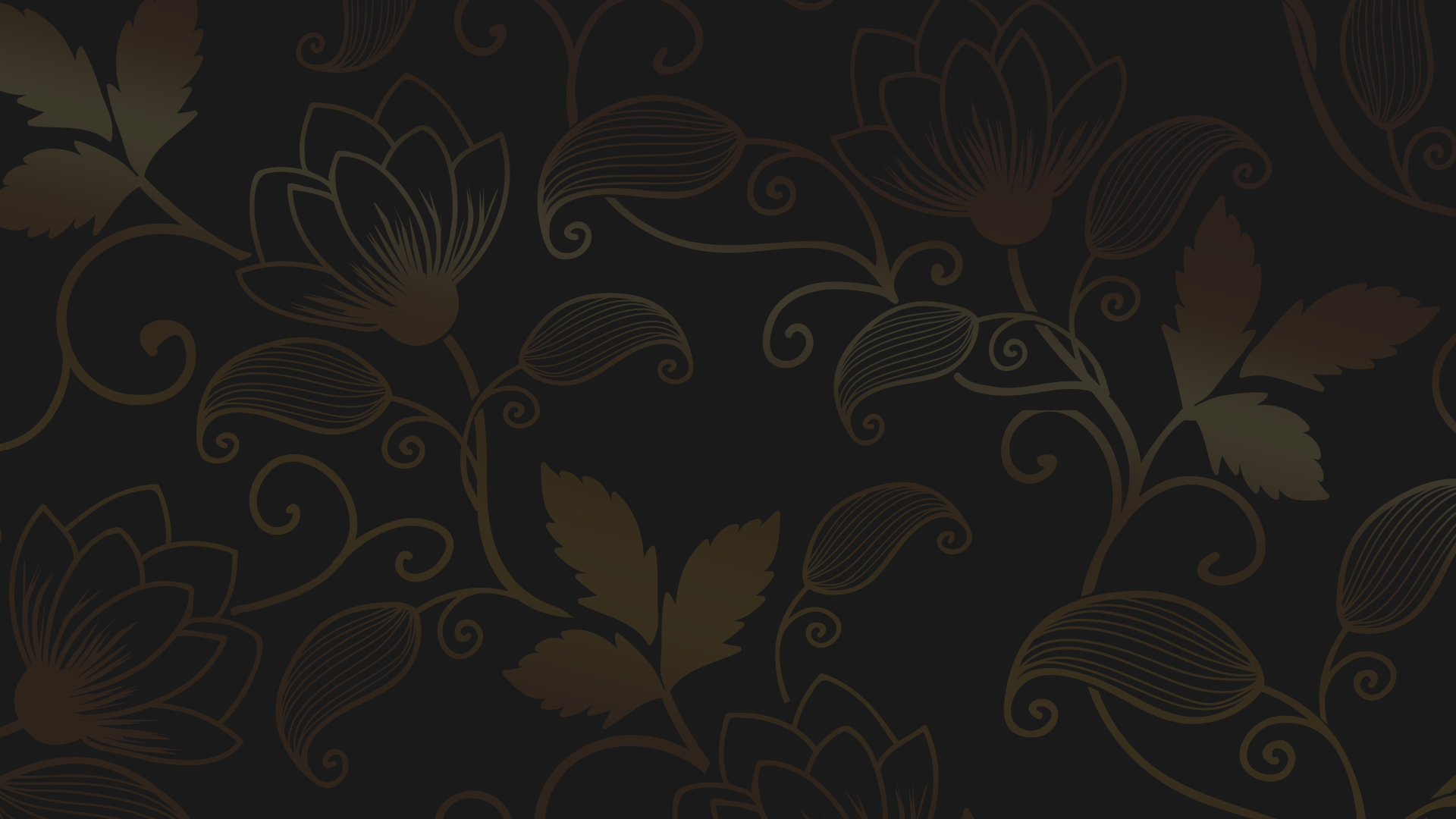 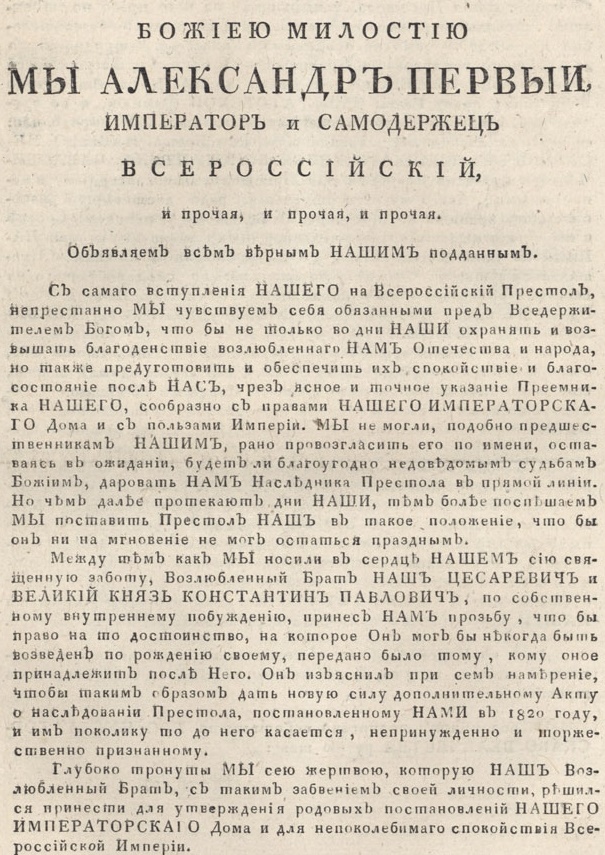 Манифест 1823 года надо было обнародовать после смерти 
Александра I, а до того он должен 
был оставаться засекреченным.
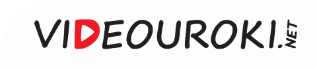 Причины династического кризиса
Секретный манифест нарушал порядок престолонаследия
Воля императора ставилась выше установленного порядка смены власти
После смерти Александра I манифест 1823 года оглашён не был
Такая ситуация давала повод для новых дворцовых переворотов
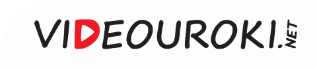 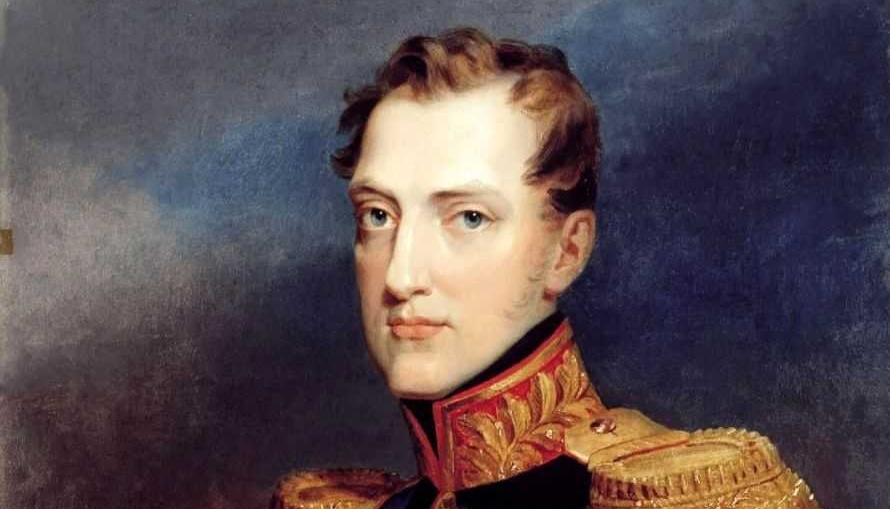 Великий князь
Николай Павлович
Николай Павлович отказался 
от своих прав на престол и принёс присягу брату Константину.
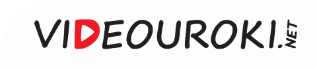 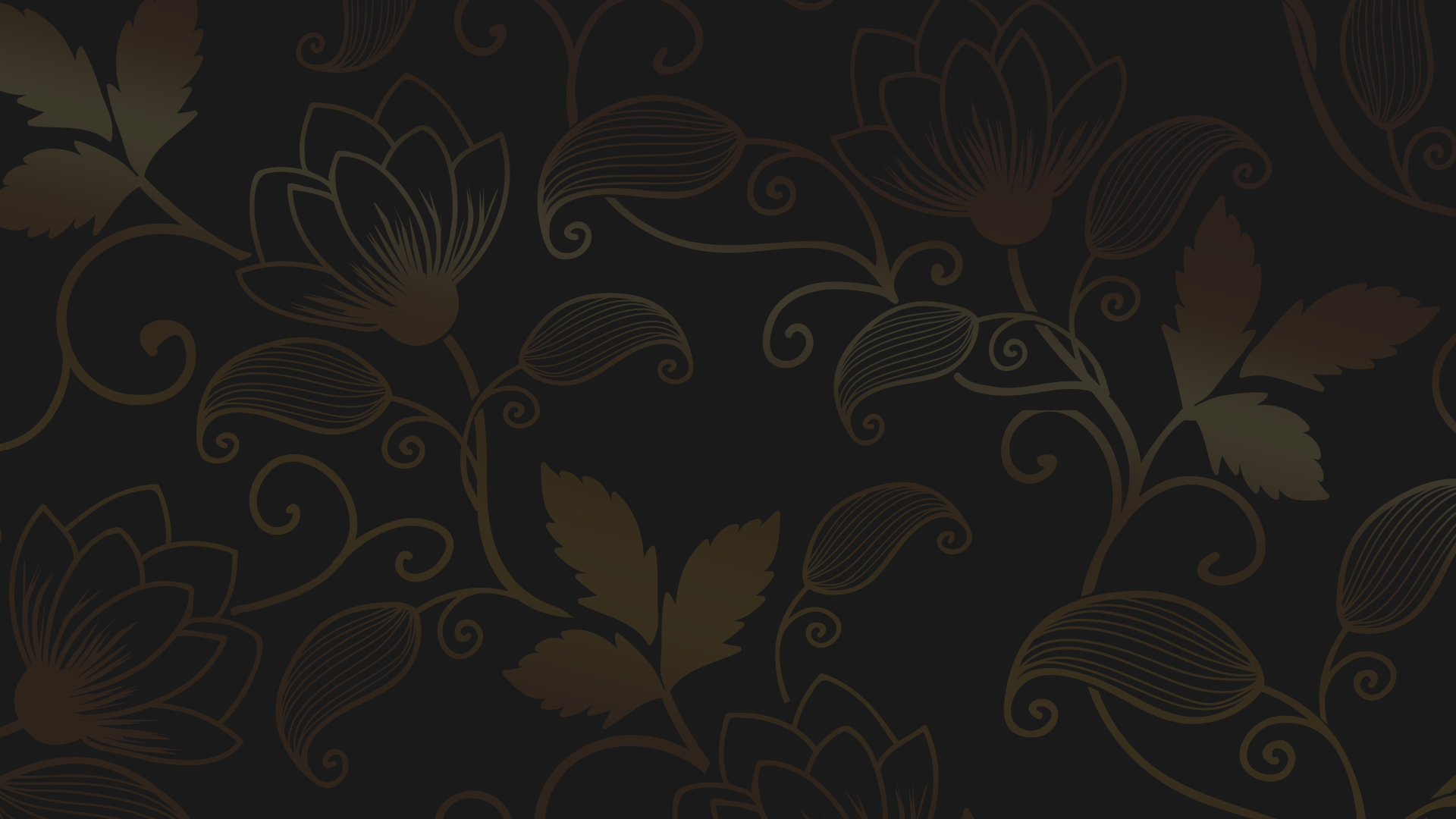 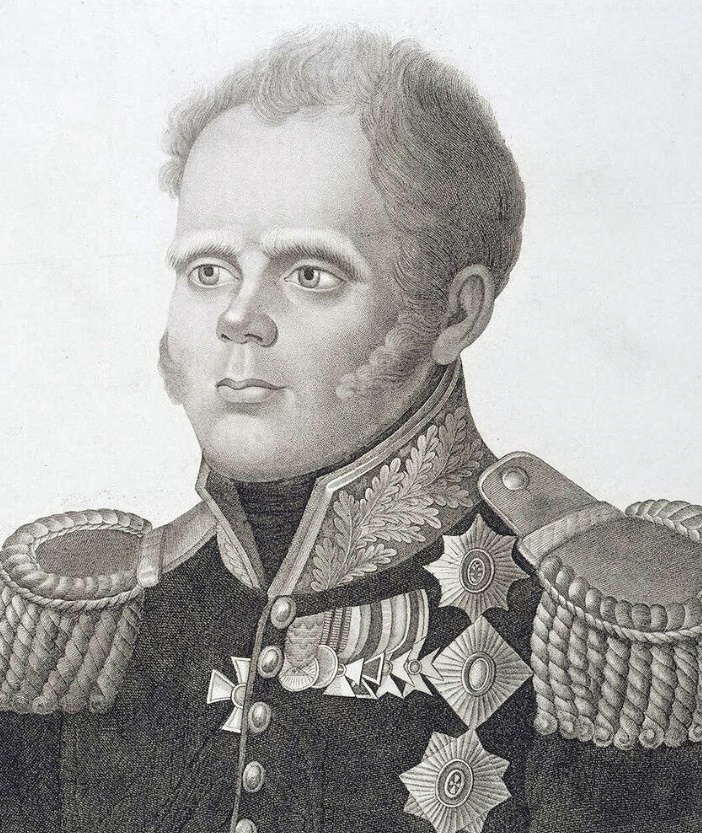 Константину также присягнули население, армия и правительство.

Номинально в России появился 
новый император.
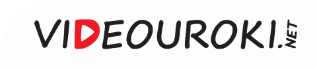 Междуцарствие 1825 года
Константин Павлович
Николай Павлович
Не мог законно занять российский трон без официального отречения «нового» императора
Уже не мог принять престол
и требовал соблюдения  манифеста 1823 года
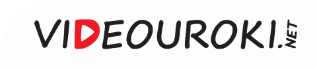 .
.
Приход к власти Николая I
Внезапная смерть Александра I
Возникновение периода
междуцарствия
Начало династического кризиса 1825 года
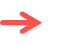 Фактически Николай 
сменил законного монарха
Назначение «переприсяги» Николаю I на 14 декабря
Провозглашение Николая I российским императором
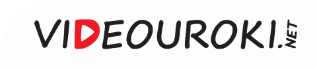 Причины начала восстания
Непопулярность Николая I среди дворянства и членов правительства
Назначение начала  восстания на день «переприсяги» Николаю I
Мнение верхушки общества, что Константин сможет продолжить реформы Александра I
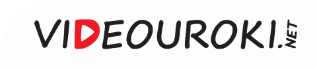 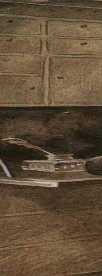 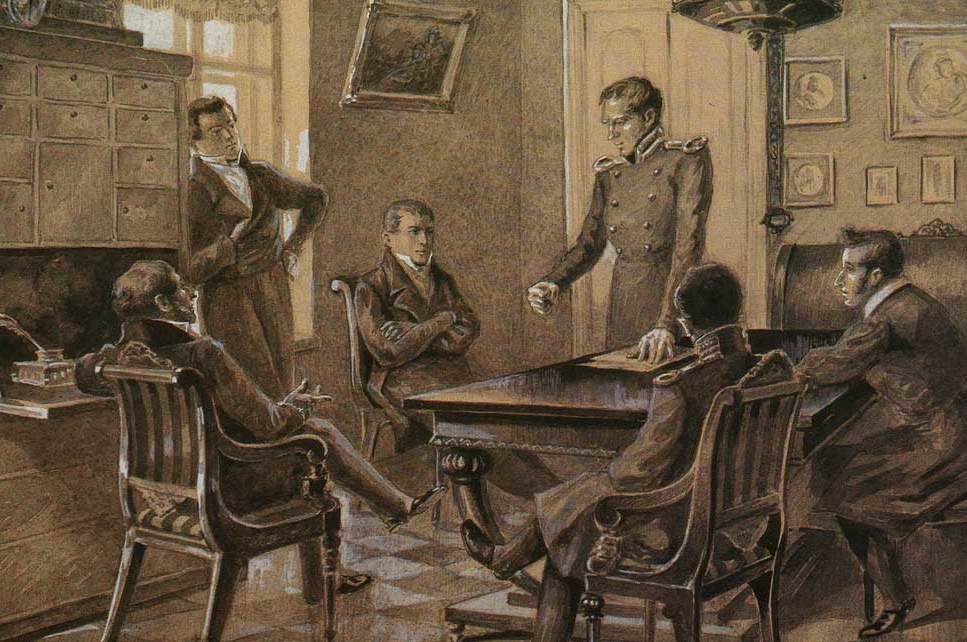 С декабря 1825 года члены Северного общества и все остальные участники тайных организаций 1810–
1820-х годов стали называться декабристами.
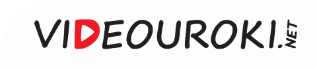 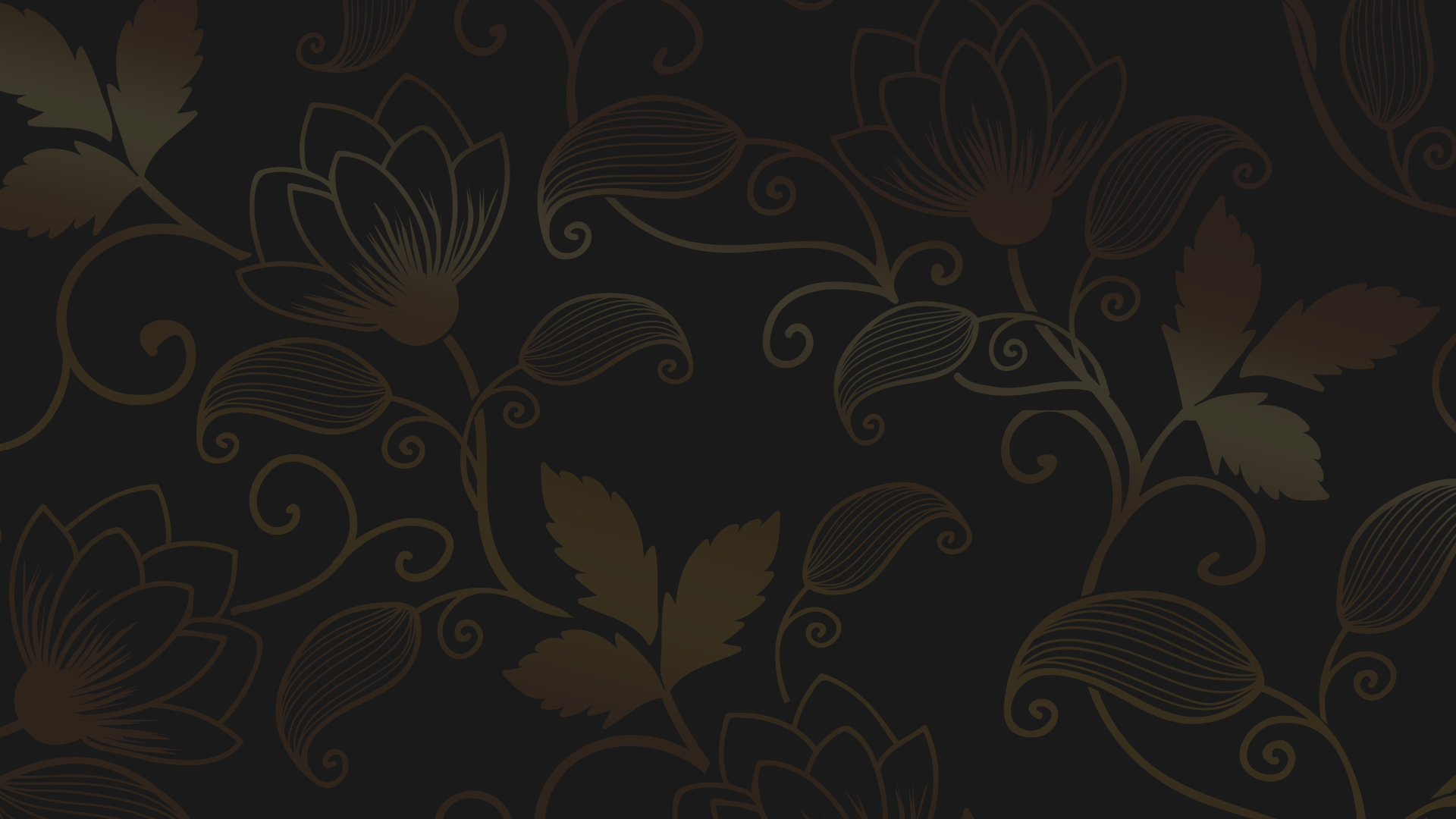 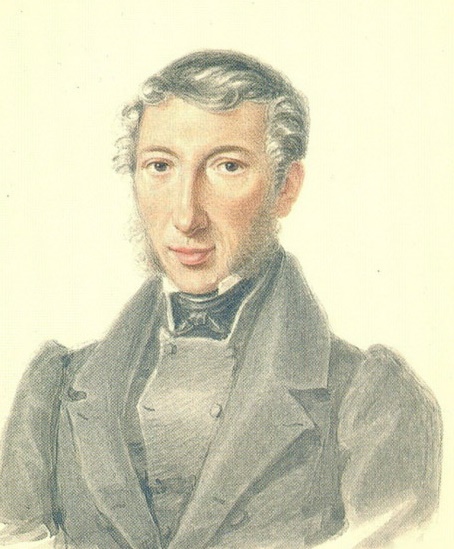 Военным руководителем восстания 
в Петербурге был назначен полковник гвардии Сергей Петрович Трубецкой.
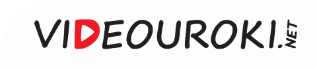 По плану декабристов восстание начиналось в Петербурге и сразу же должно было быть подхвачено на территории Украины.
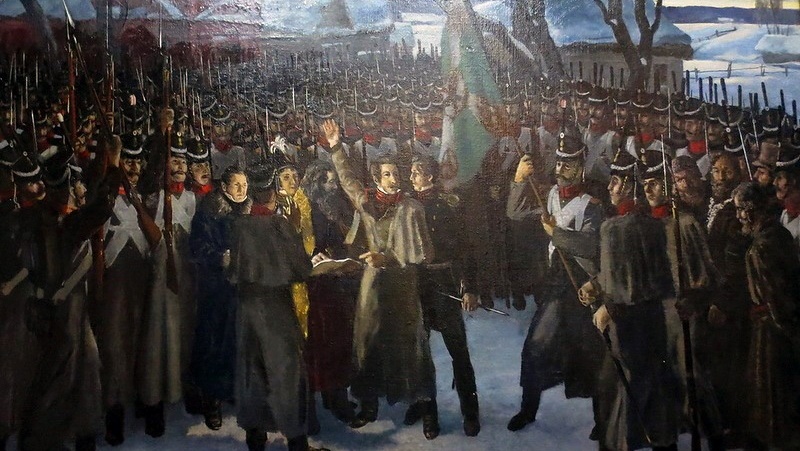 По плану декабристов восстание начиналось в Петербурге и сразу же должно было быть подхвачено на территории Украины.
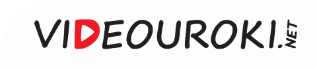 Восстание декабристов
Убить 
Николая I
Не допустить армию 
к присяге Николаю I
Привести солдат к зданию 
Сената в Петербурге
План
 заговорщиков
Обнародовать «Манифест
к русскому народу»
Захватить Зимний дворец
и арестовать царскую семью
Созвать Всенародный 
собор
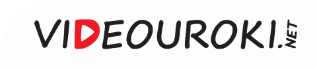 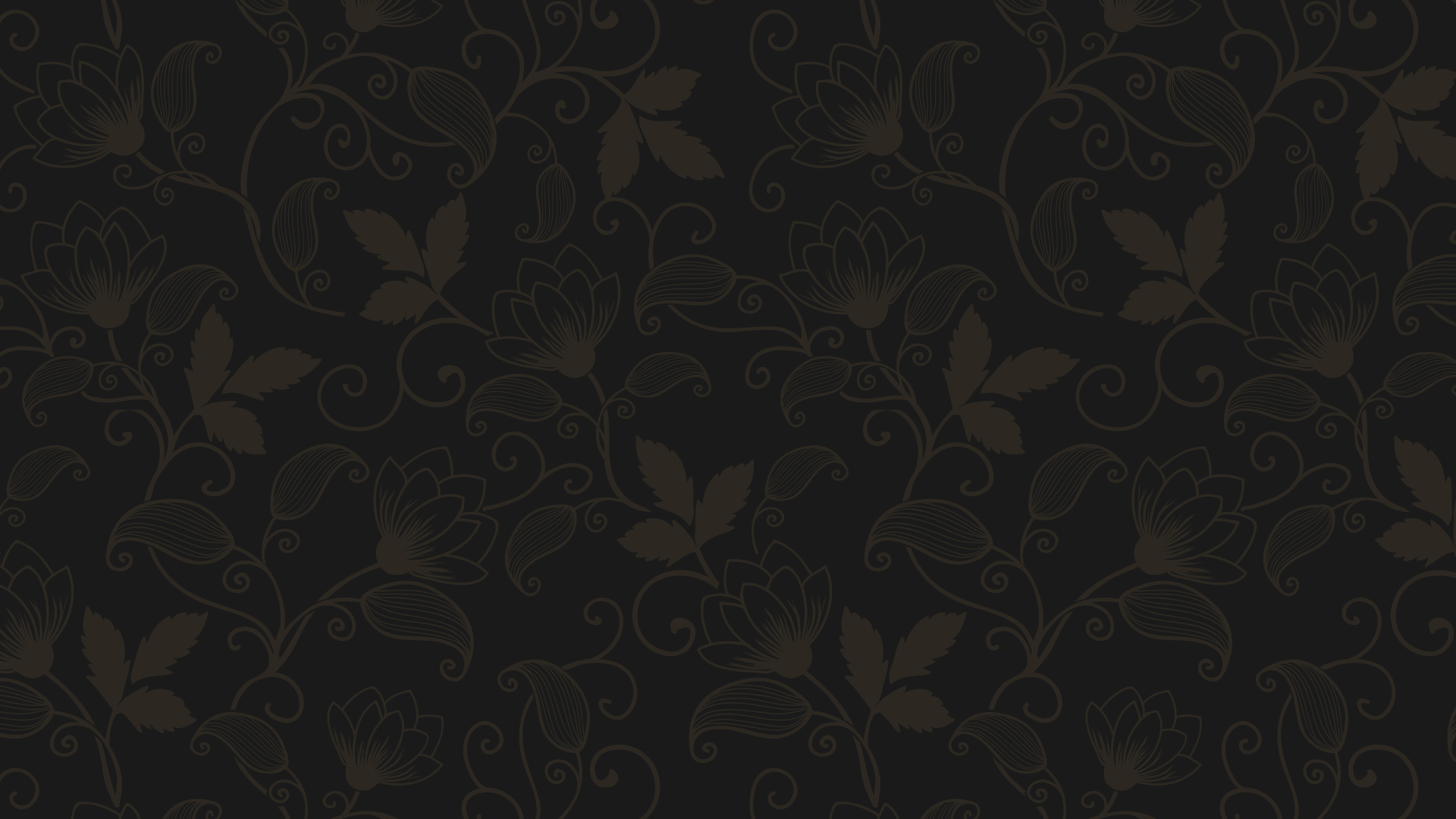 «Манифест к русскому народу»
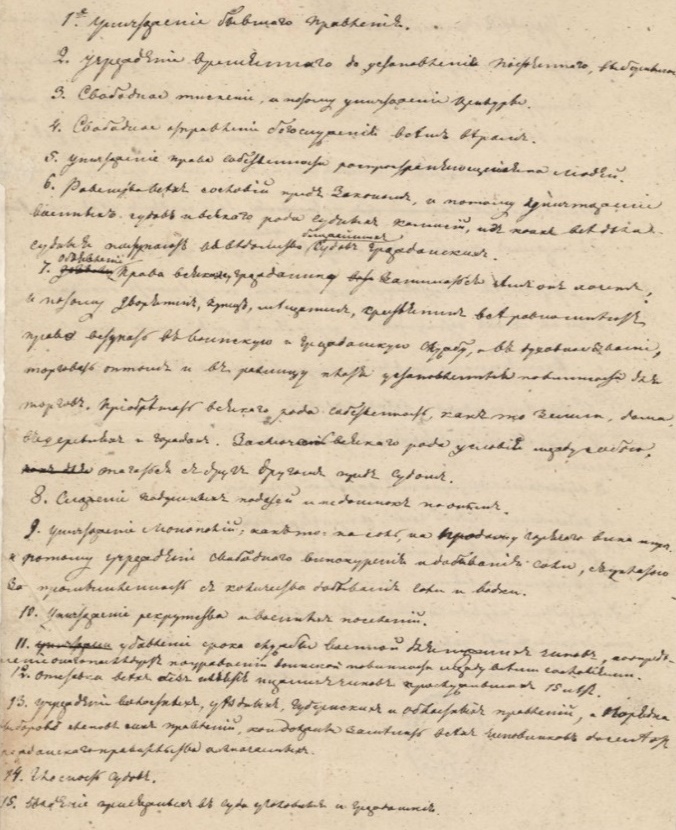 1
Ликвидация старой системы правления.
Учреждение Временного 
революционного правительства.
2
Полная отмена крепостного 
права.
3
Введение свободы печати 
и отмена цензуры.
4
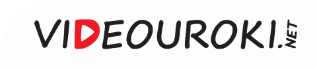 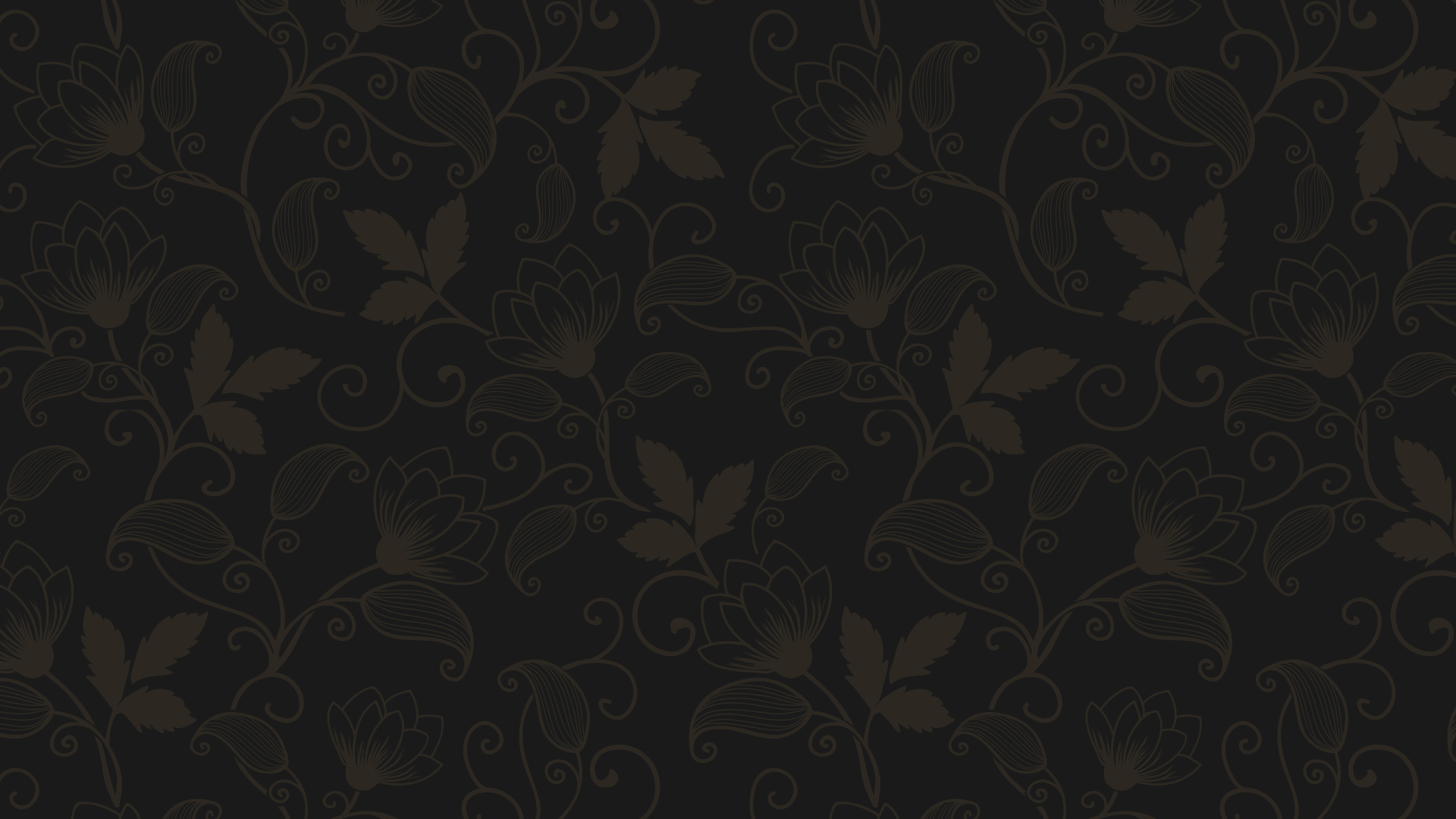 «Манифест к русскому народу»
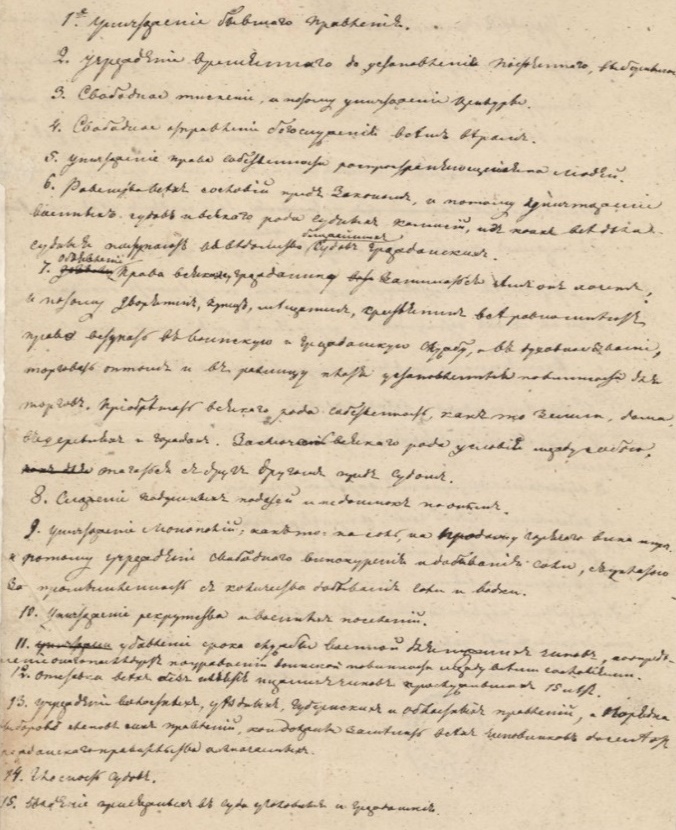 5
Введение свободы вероисповеданий.
Отмена сословных привилегий, 
подушных податей, монополий 
и рекрутских наборов.
6
Равенство всех граждан перед
законом.
7
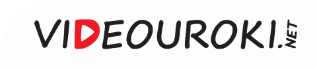 Положение декабристов в начале восстания
1
2
3
Утром 14 декабря здание Сената было пустым
Николаю I стало известно 
о планах декабристов
Он провёл присягу Сената, Синода и Госсовета ночью
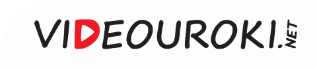 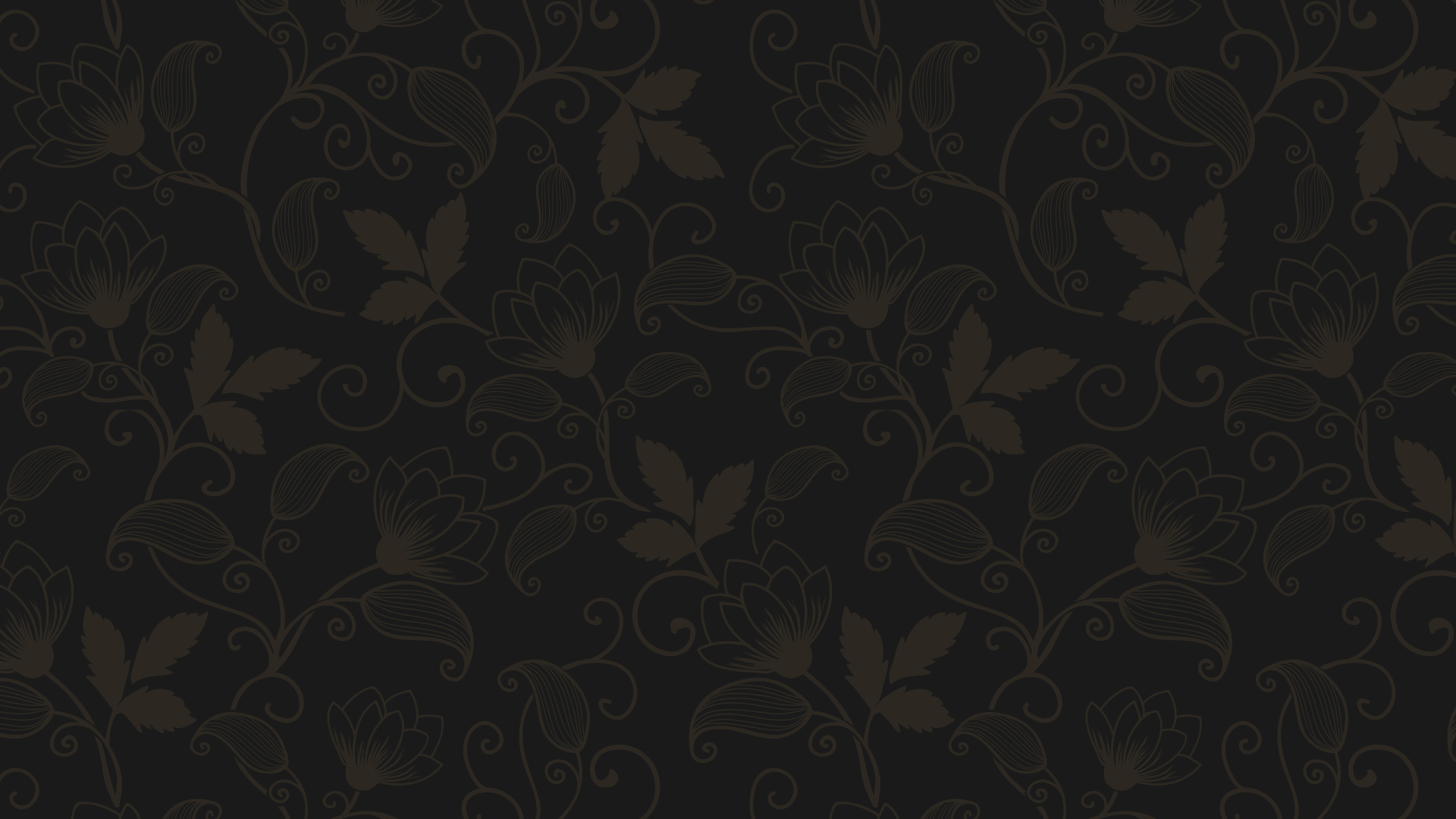 Положение декабристов в начале восстания
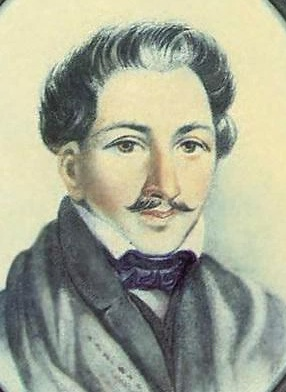 1
Каховский отказался убивать Николая I.
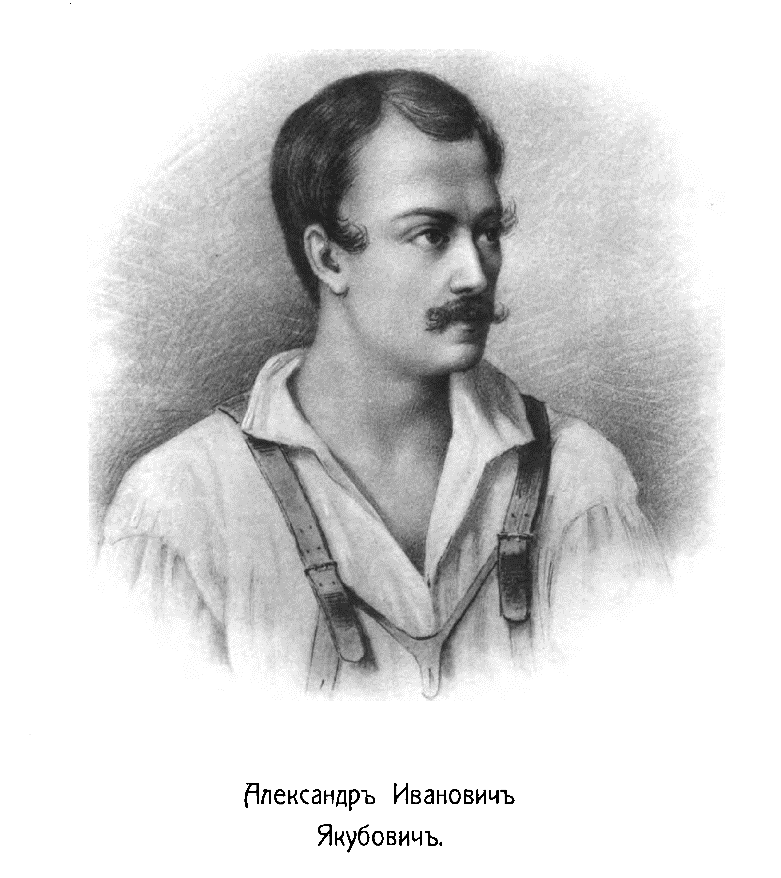 Майор Якубович не захватил Зимний дворец.
2
Диктатор восстания Трубецкой не прибыл к войскам.
3
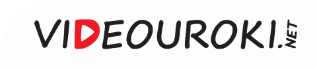 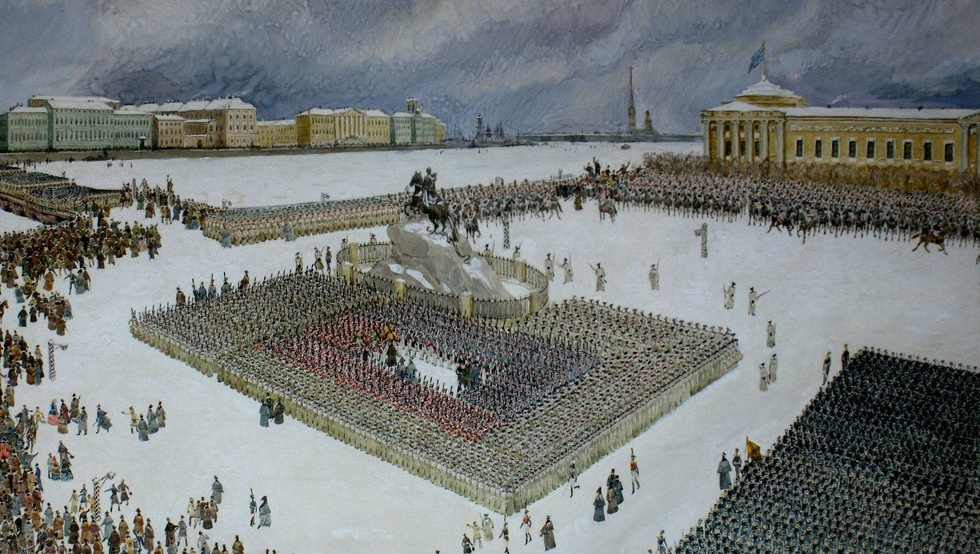 Декабристы
на Сенатской площади
14 декабря 1825 года
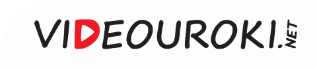 Роль армии в восстании декабристов
В настоящие цели выступления солдат 
не посвятили
Солдаты не выступали 
за отмену крепостного права
Фактически они вышли
на защиту законного наследника Константина
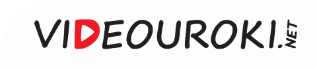 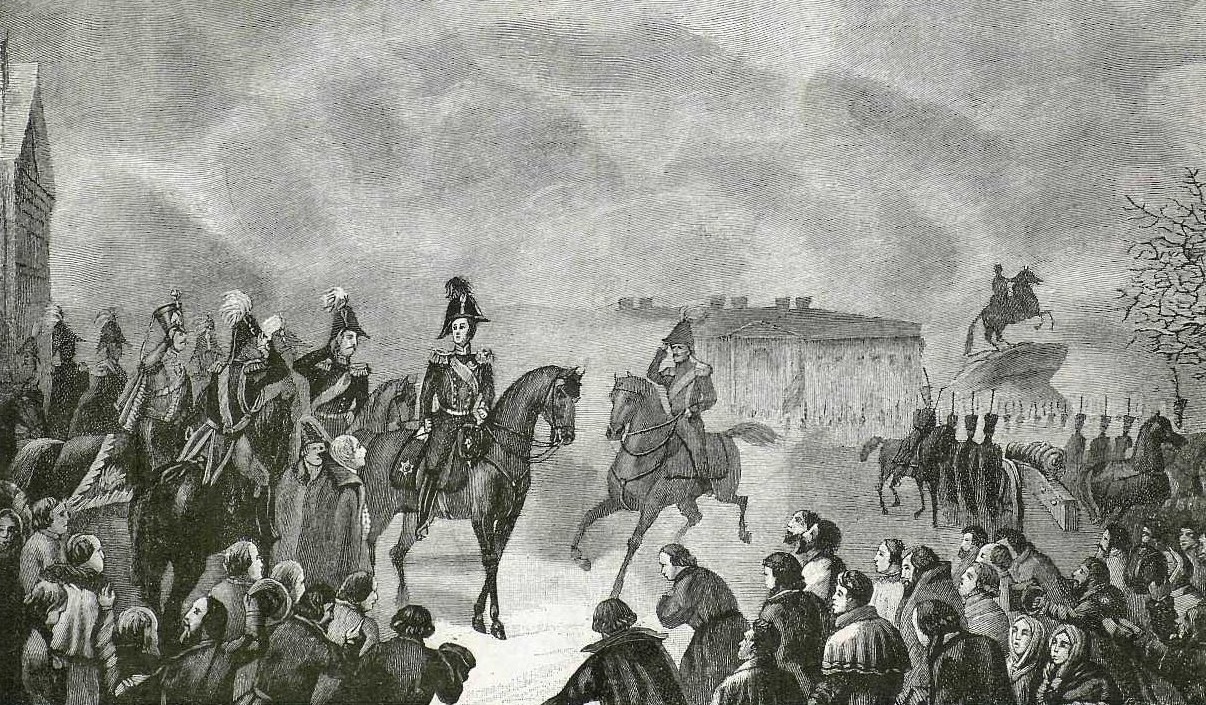 Г. Василич.
Император Николай I 
на Сенатской площади 
14 декабря 1825 года.
1908
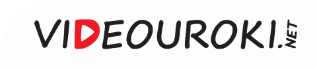 Переговоры с декабристами
Он отправил
 к солдатам графа 
М. Милорадовича
Николай I пытался прекратить выступление мирным путём
Милорадович попытался доказать солдатам, что их обманывают
Он уверял, что Николай – законный царь, 
а Константин сам отрёкся 
от престола
Милорадович был смертельно ранен Каховским
Переговоры
оказались 
безрезультатными
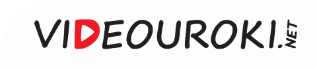 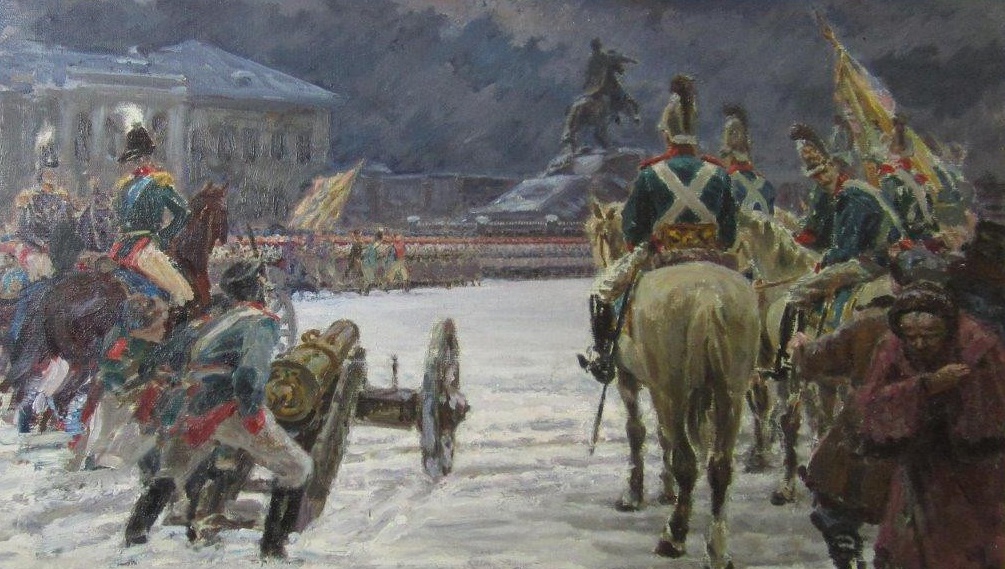 После неудачных переговоров Николай I приказал открыть огонь по мятежникам.
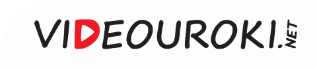 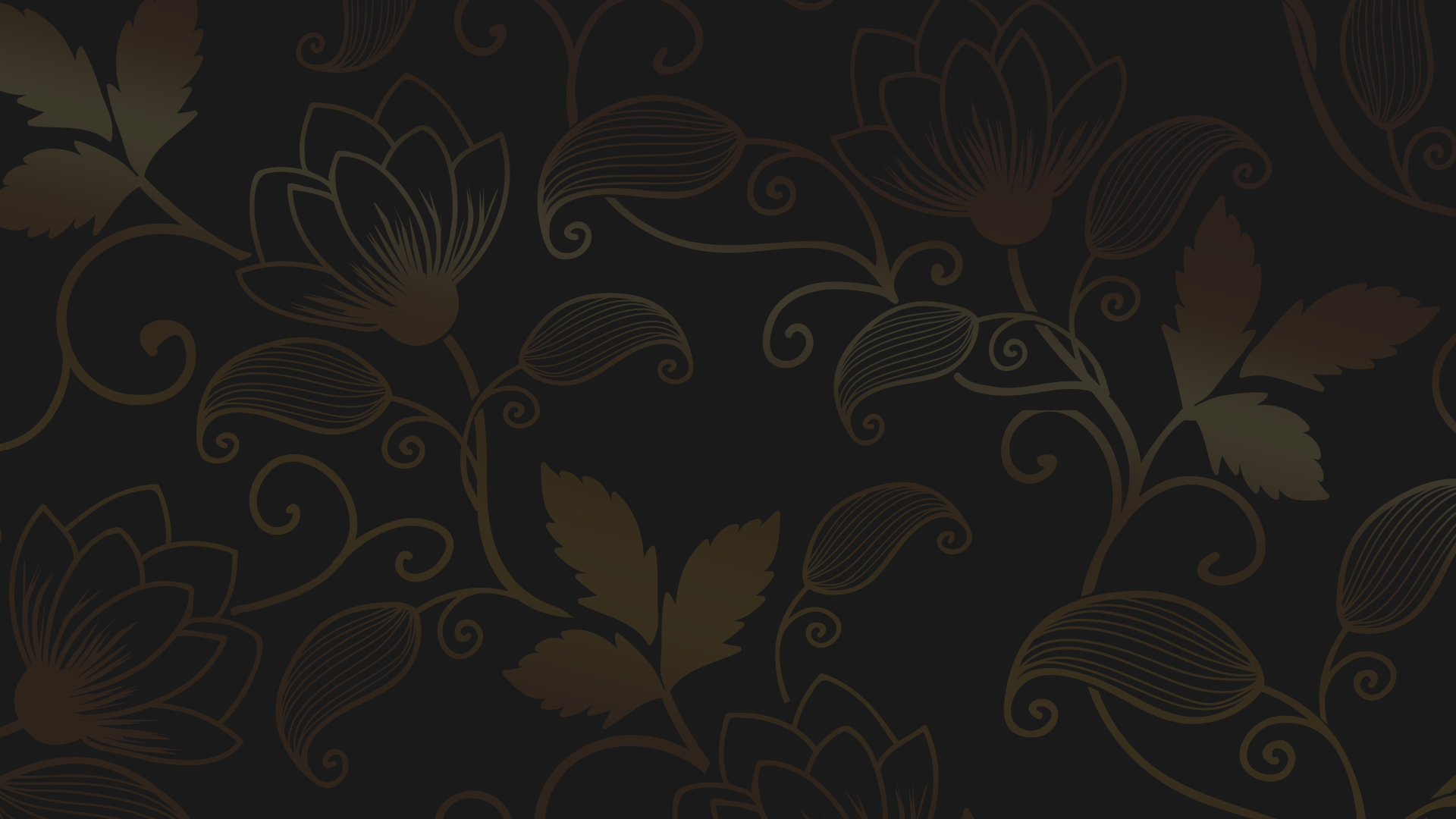 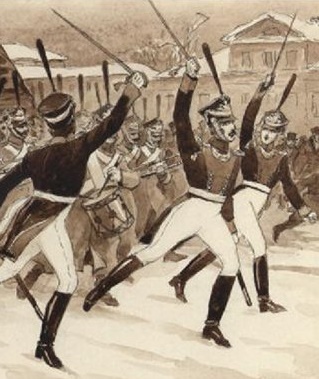 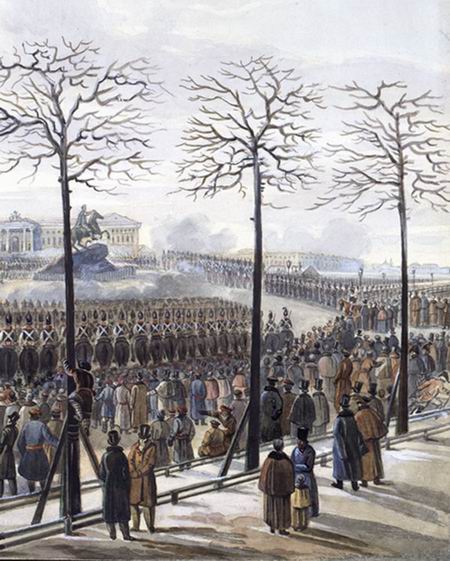 Первый залп по декабристам был холостым, второй был дан уже картечью.

После выстрелов среди восставших началось смятение.
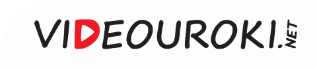 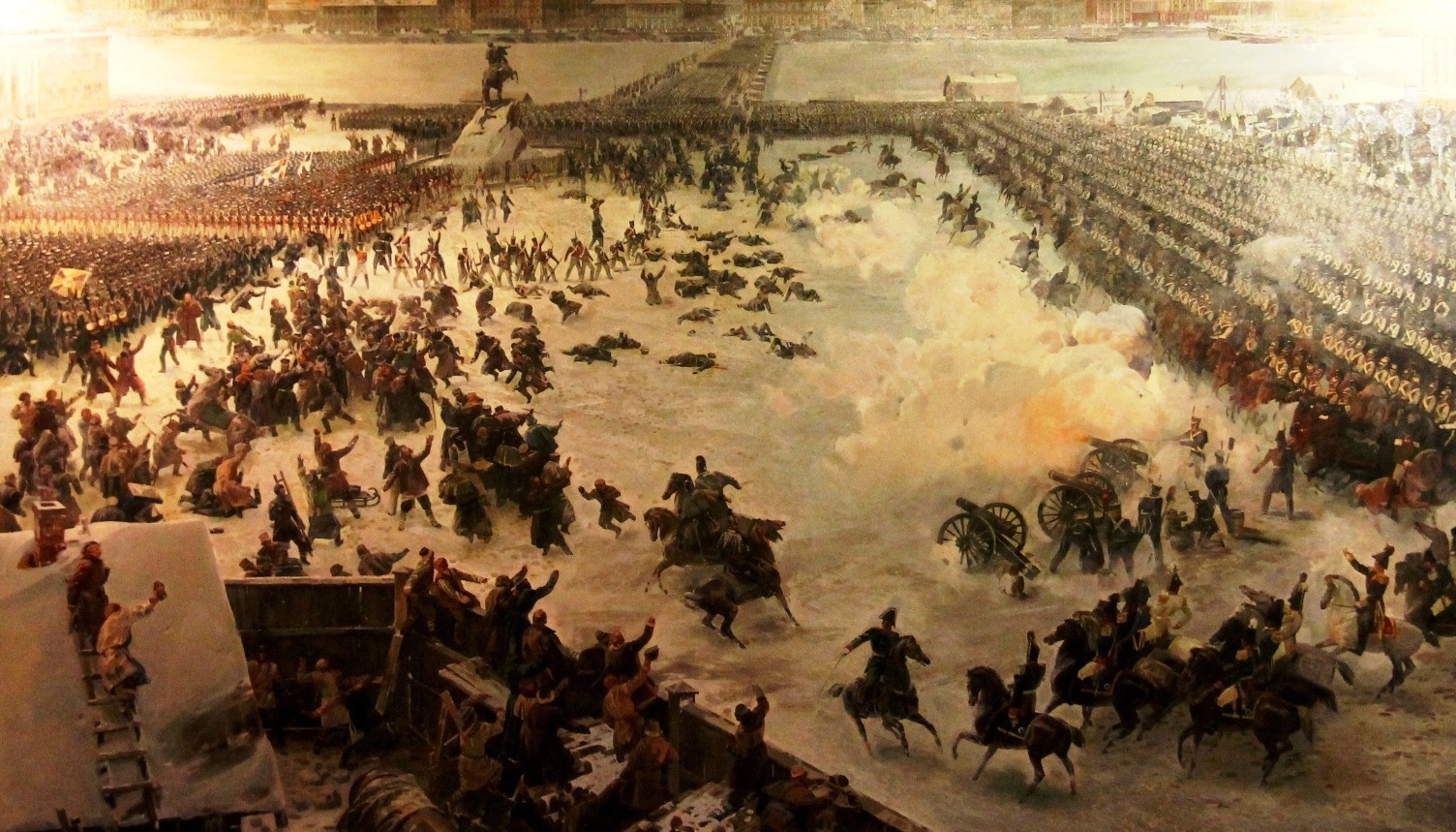 Декабристы
на Сенатской площади
14 декабря 1825 года
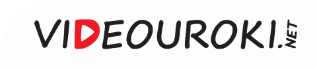 Поражение восстания декабристов
Михаил Бестужев хотел занять Петропавловскую крепость
Он начал построение войск в боевые порядки
По невскому льду был дан артиллерийский залп
В результате многие солдаты утонули в реке
Число жертв среди восставших достигло от 200 до 300 человек
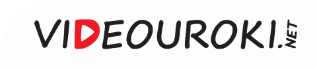 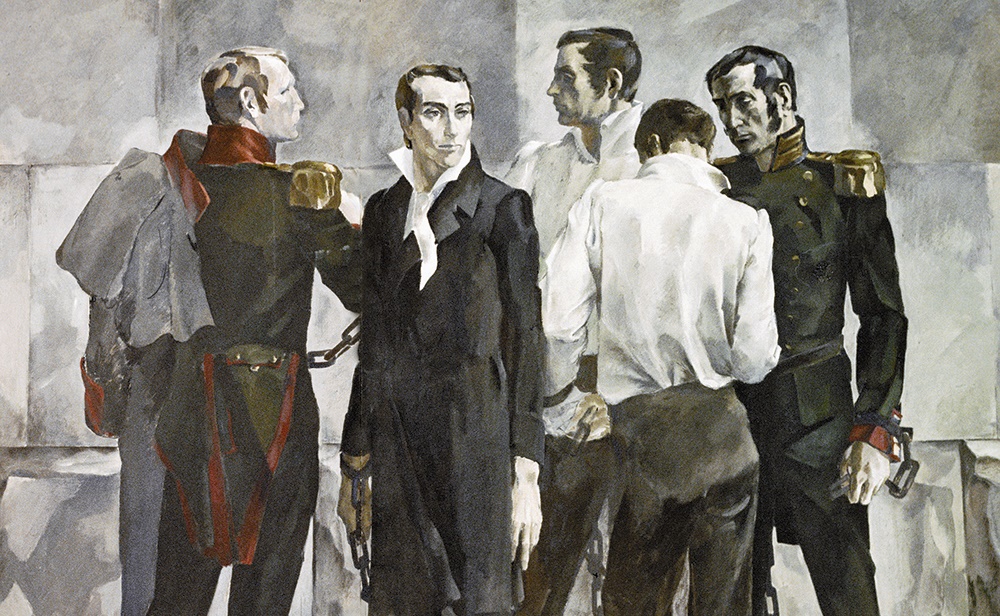 К ночи 14 декабря 1825 года восстание декабристов
в Петербурге было окончательно подавлено.
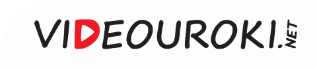 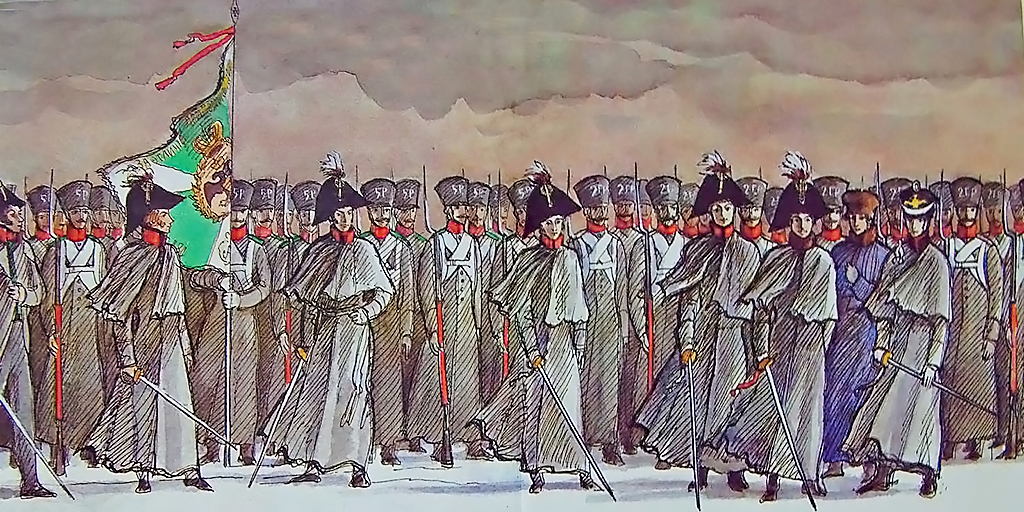 Восстание Черниговского полка
29 декабря 1825 года членами Южного общества было организовано продолжение восстания на территории Украины.
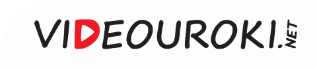 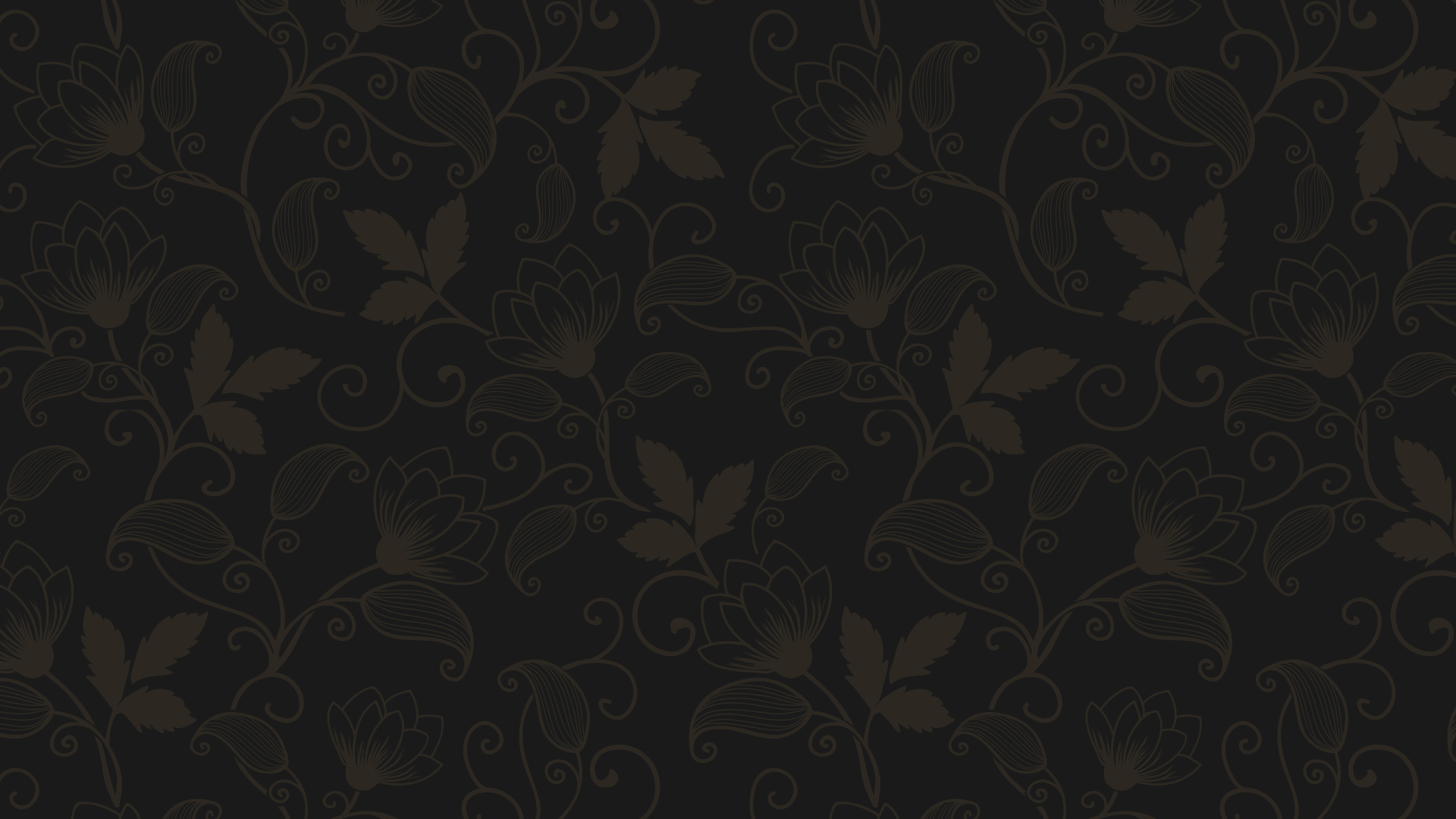 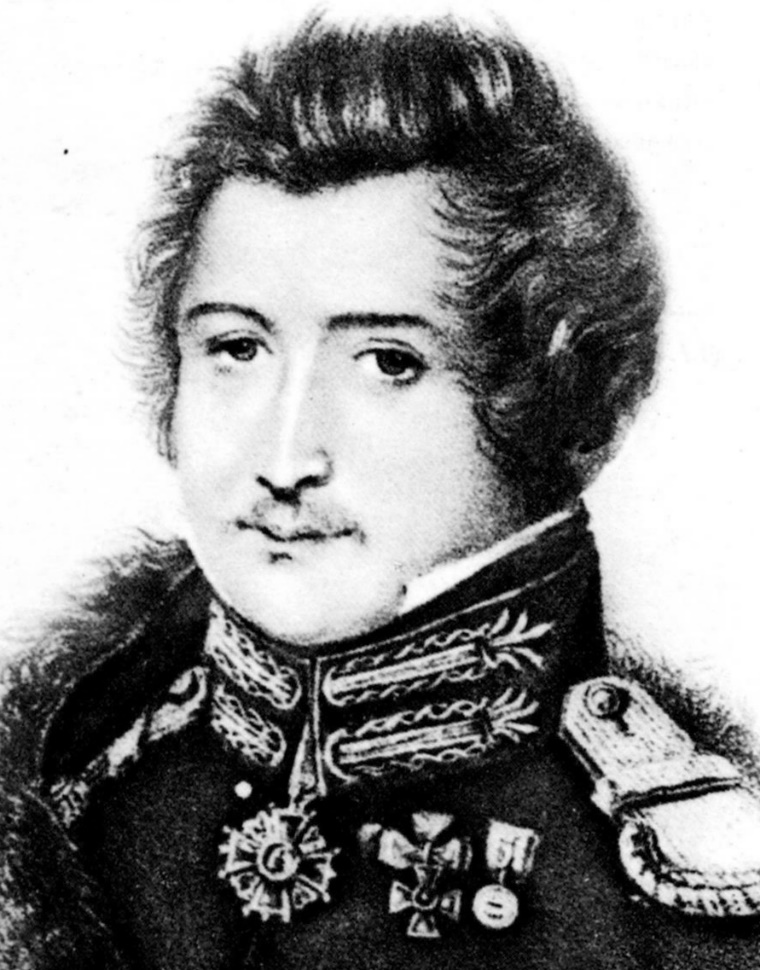 Сергей Муравьёв-Апостол
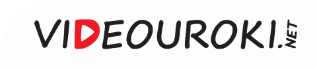 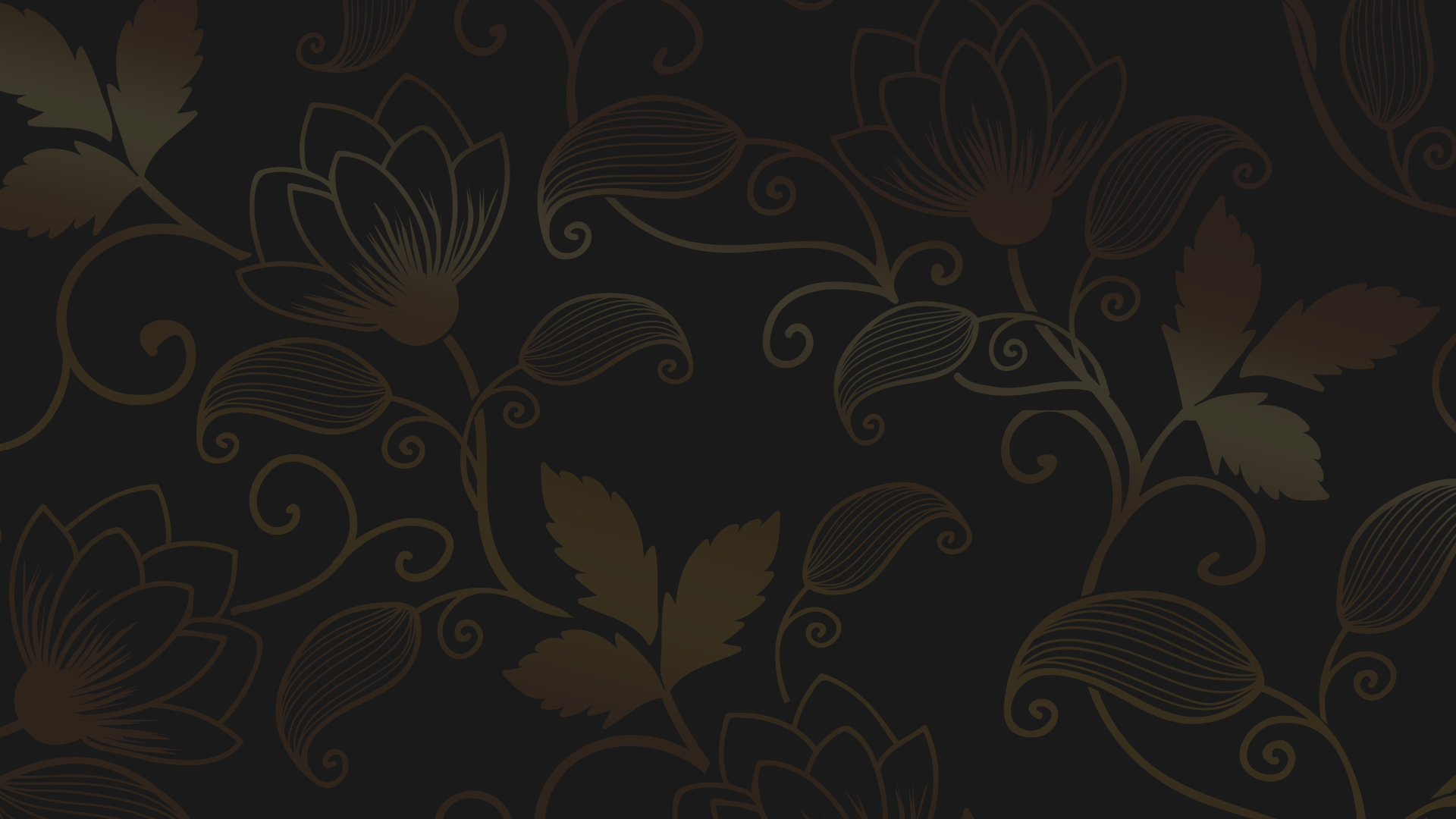 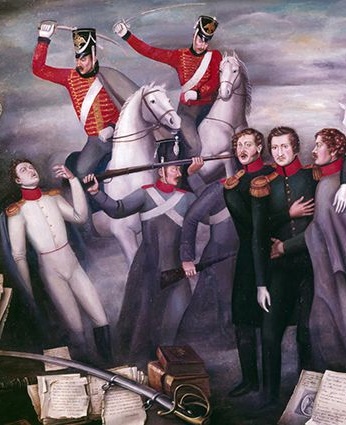 Расчёт организаторов мятежа был 
на то, что его быстро подхватят армейские части. 

Уже 3 января 1826 года выступление Южного общества было подавлено.
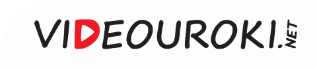 Судебный процесс над декабристами
1
2
3
Все они обвинялись 
в государственной
 измене
Начались аресты организаторов
 и участников восстания
К следствию и суду 
были привлечены
 сотни человек
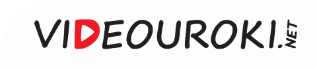 Судебный процесс над декабристами
Учреждение Комиссии для изысканий о злоумышленных обществах
Проведение следствия
 по делу декабристов
Судебный процесс 
проходил в тайне, под личным руководством императора
Проведение суда над мятежниками
Учреждение Верховного уголовного суда
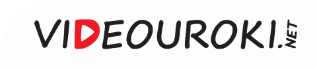 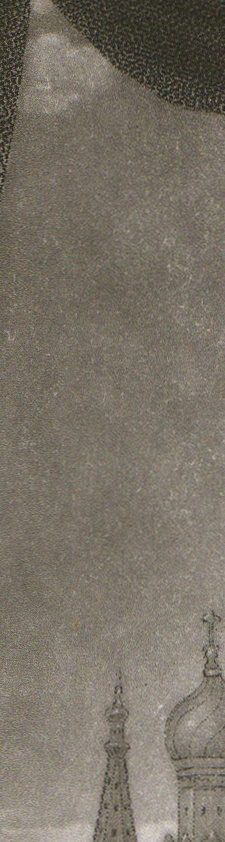 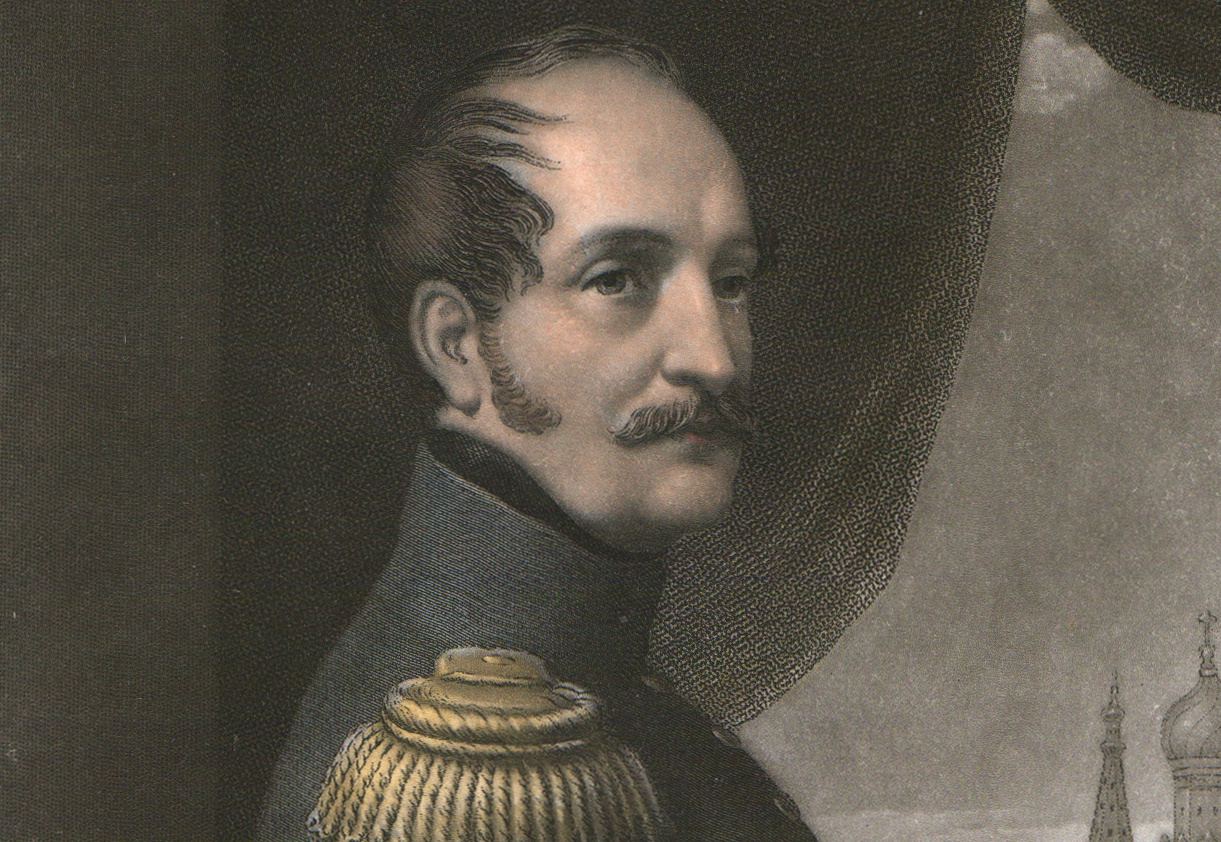 Николай I сам допрашивал многих арестованных.
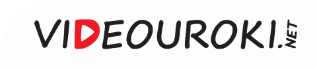 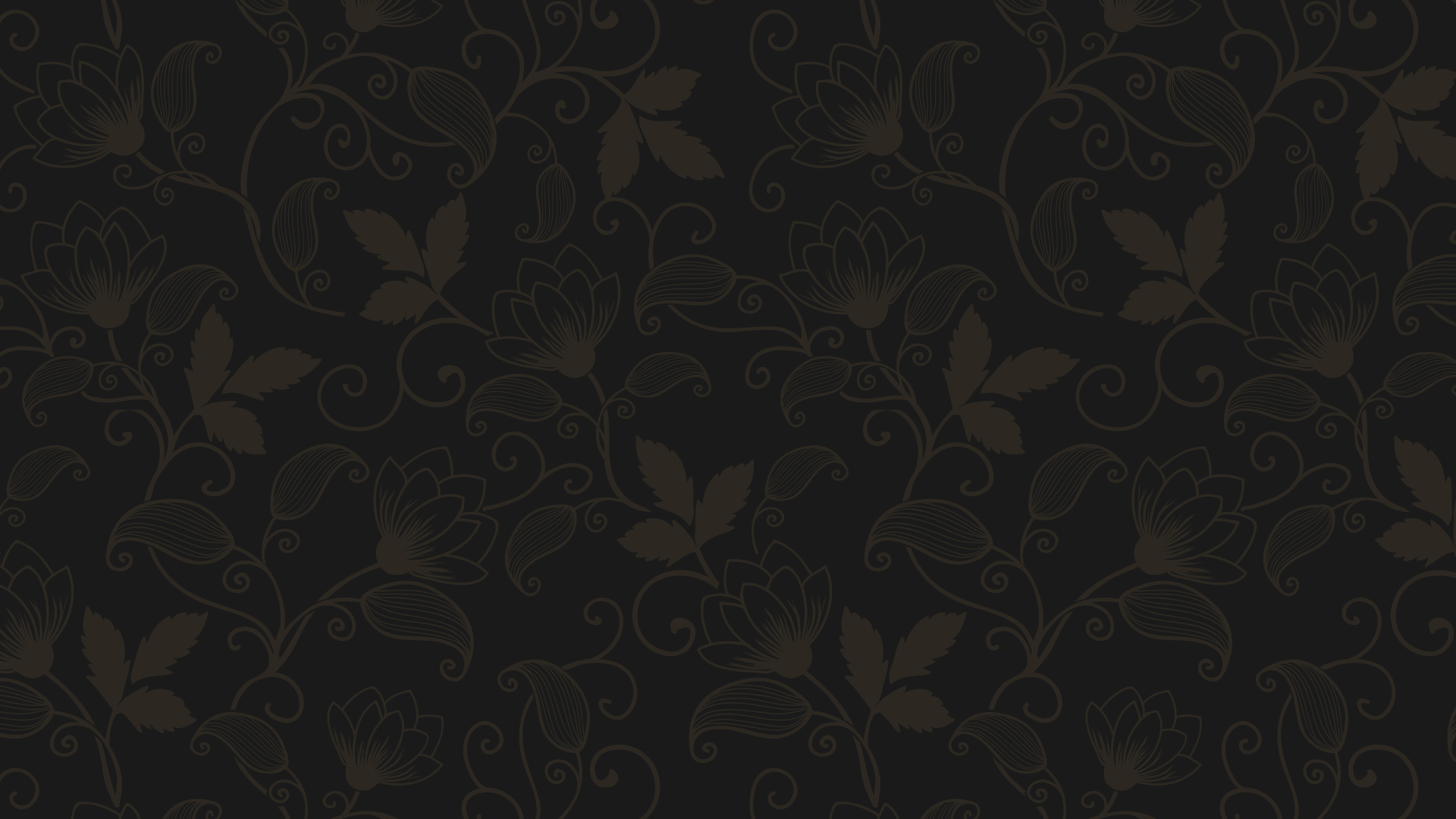 Категории наказаний для декабристов
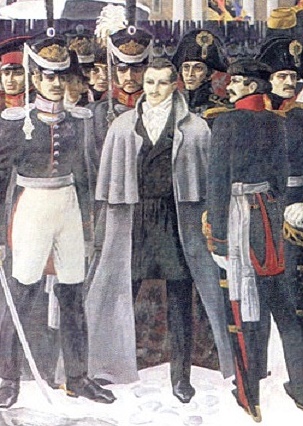 Смертная казнь «отсечением головы» 
(1-й разряд).
1
Различные сроки каторжных работ (2–7-й разряды).
2
Ссылка в Сибирь 
(8-й и 9-й разряды).
3
Разжалование в солдаты 
(10-й и 11-й разряды).
4
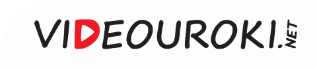 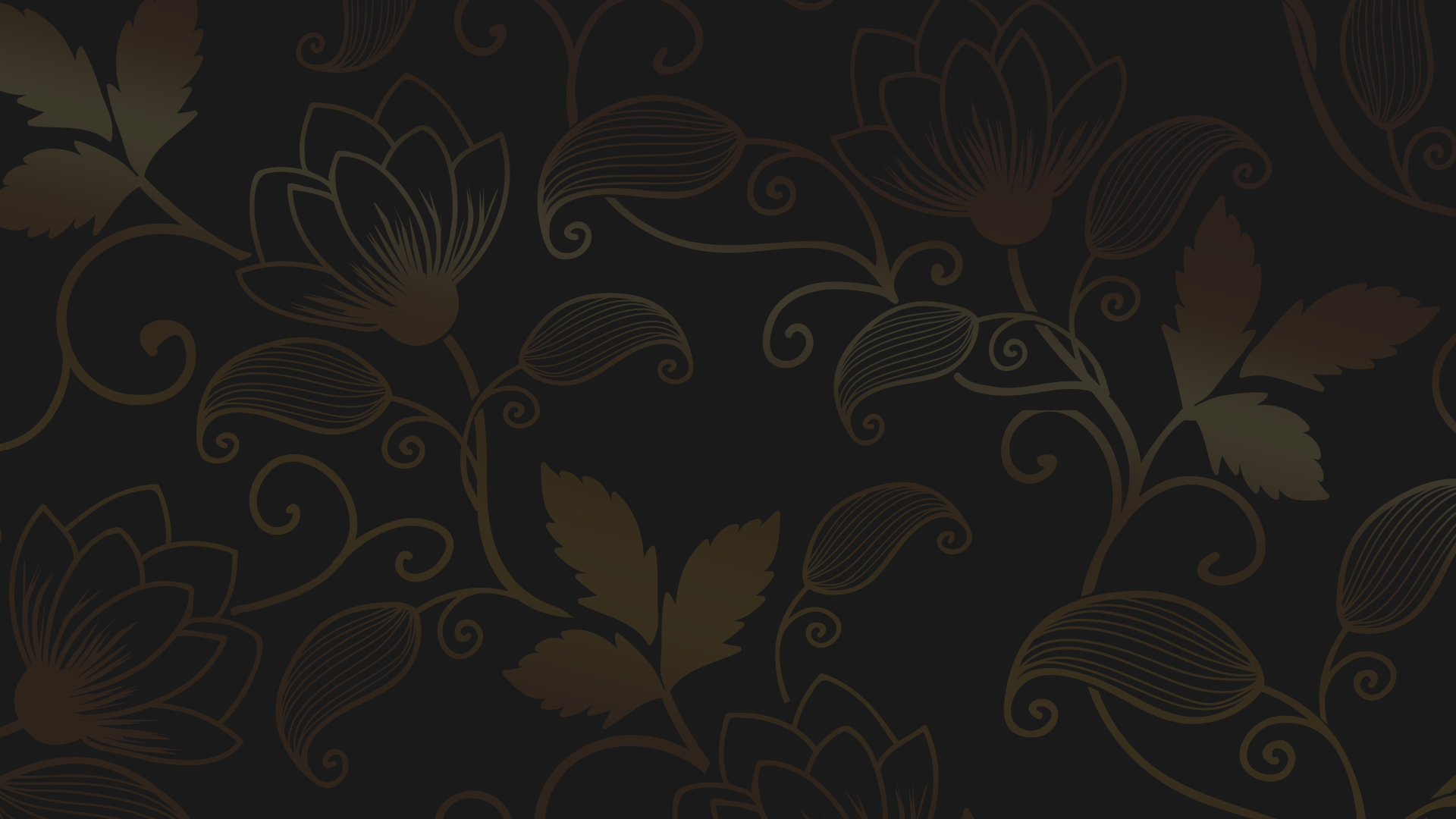 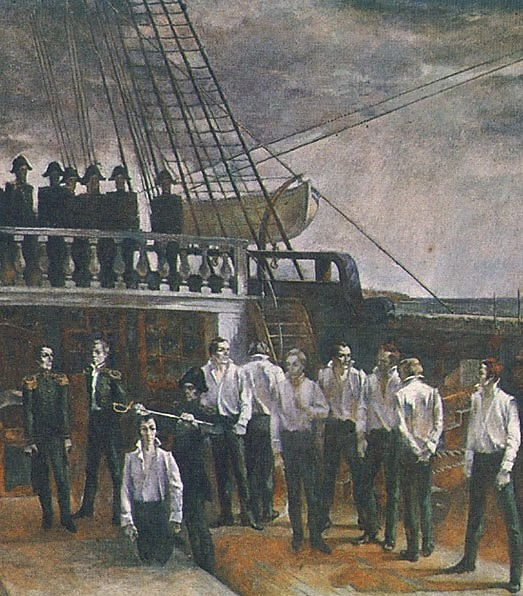 Осуждённые с 1-го по 10-ый разряд были лишены чинов и дворянства.
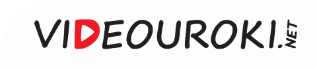 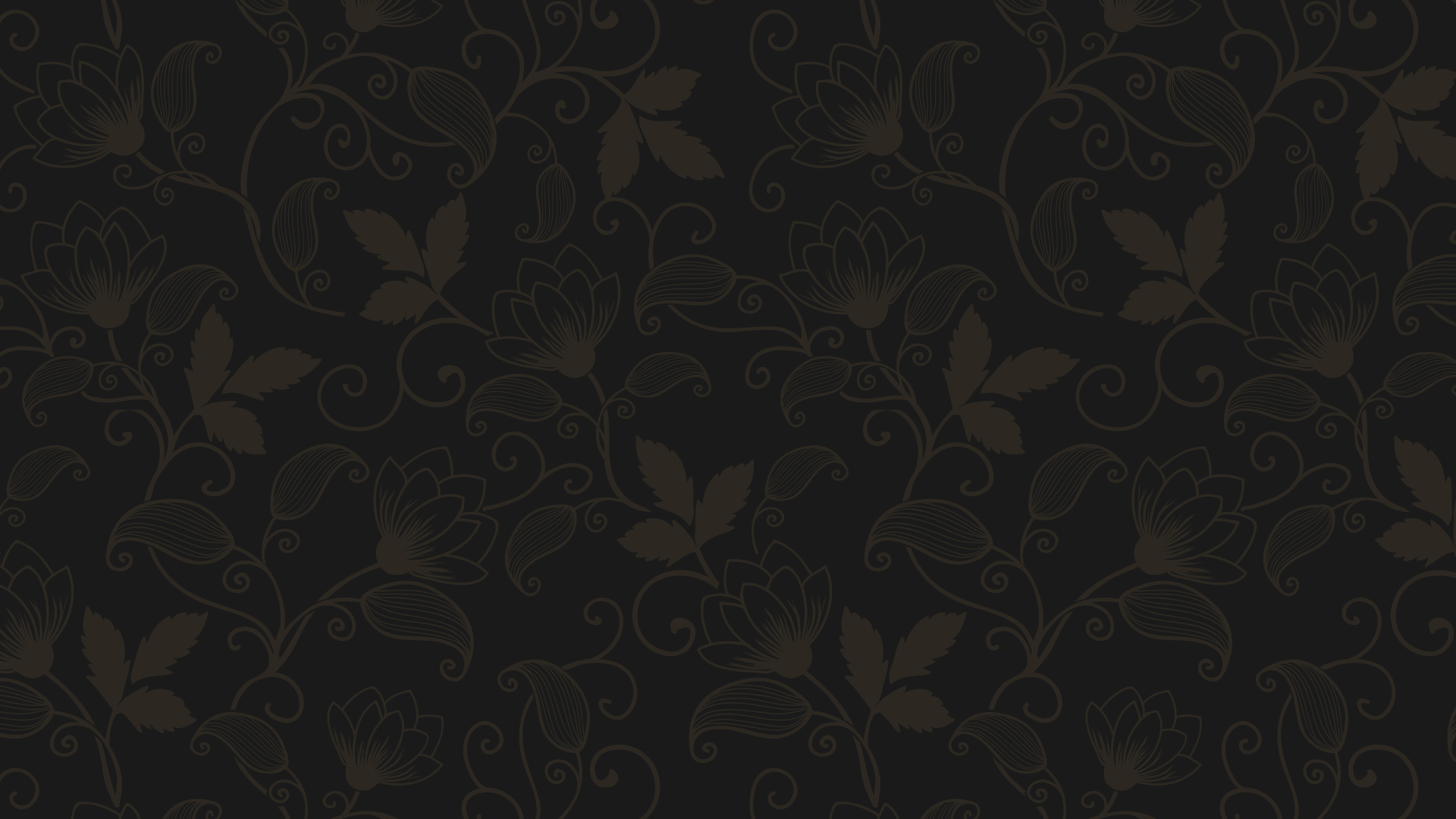 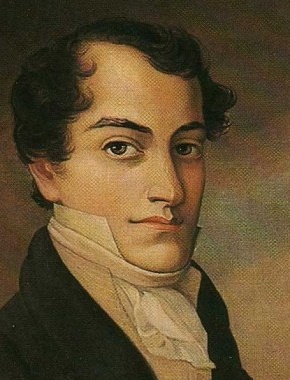 Муравьёв-Апостол
Бестужев-Рюмин
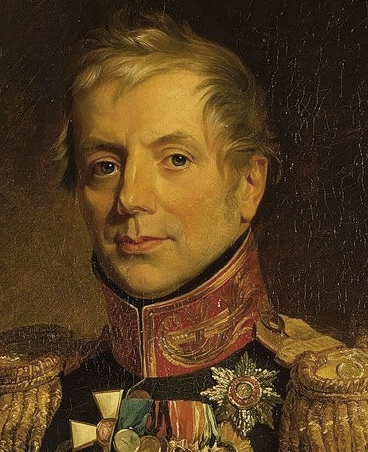 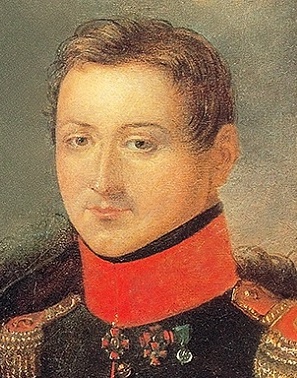 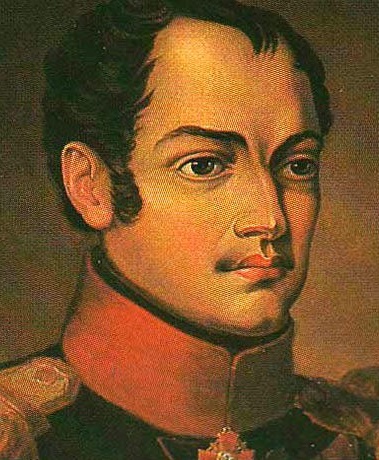 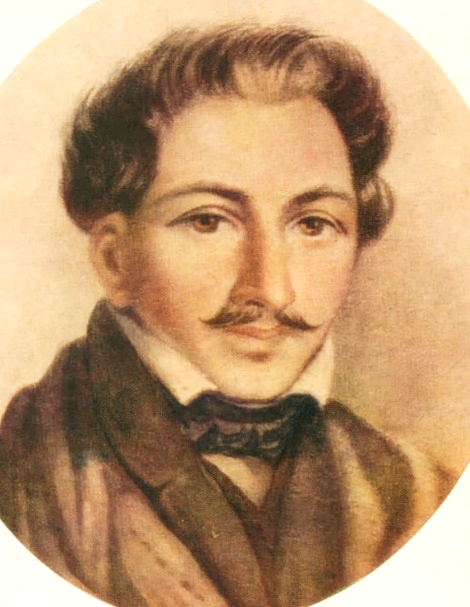 Рылеев
Каховский
Пестель
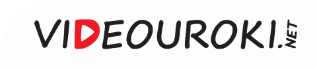 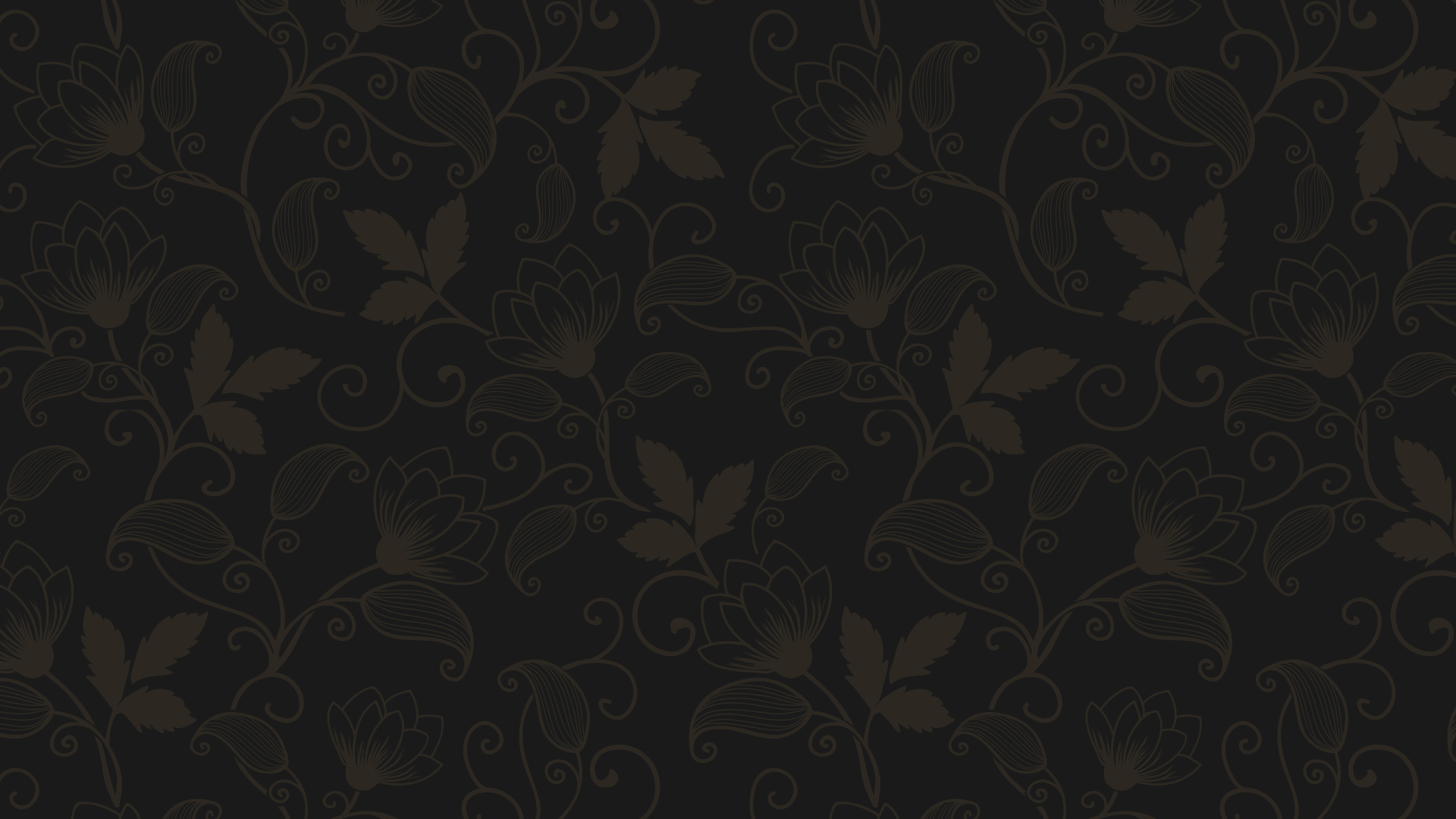 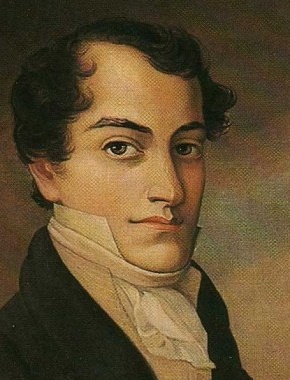 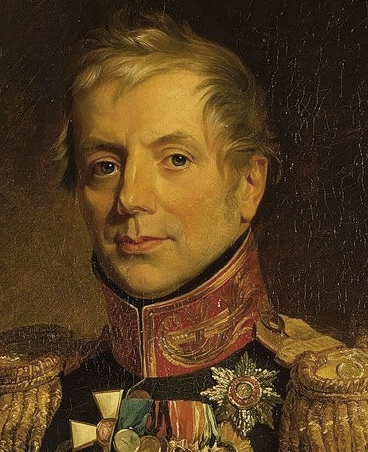 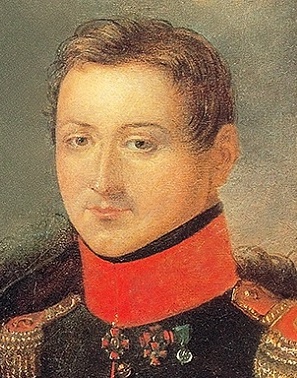 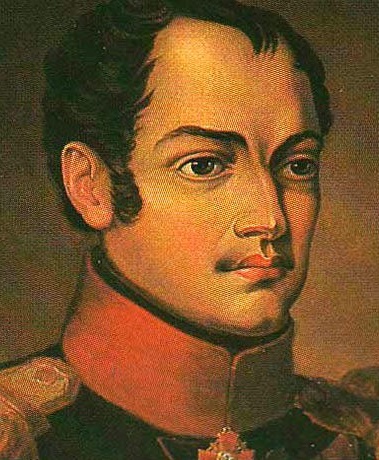 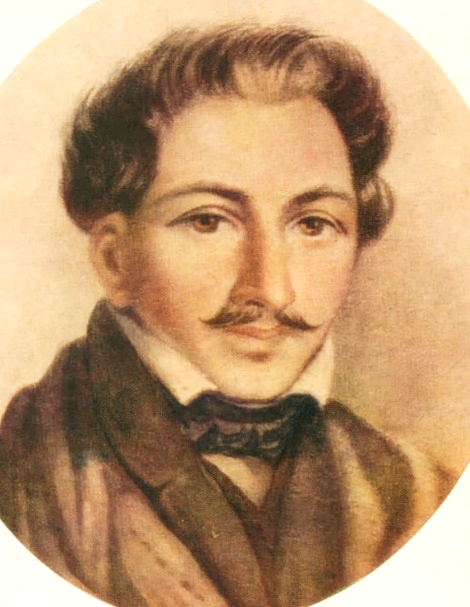 «Внеразрядная» группа
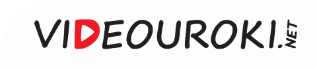 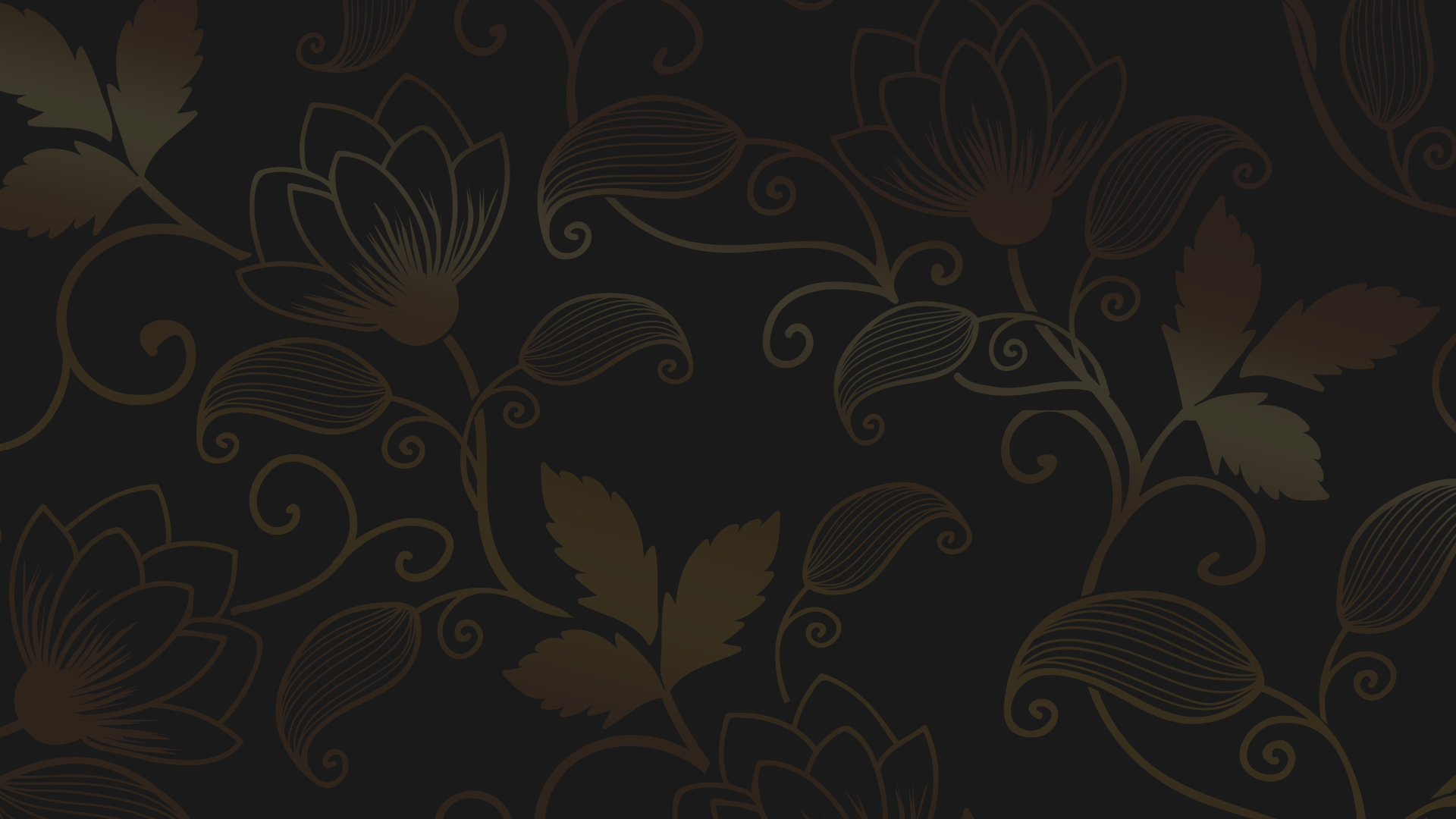 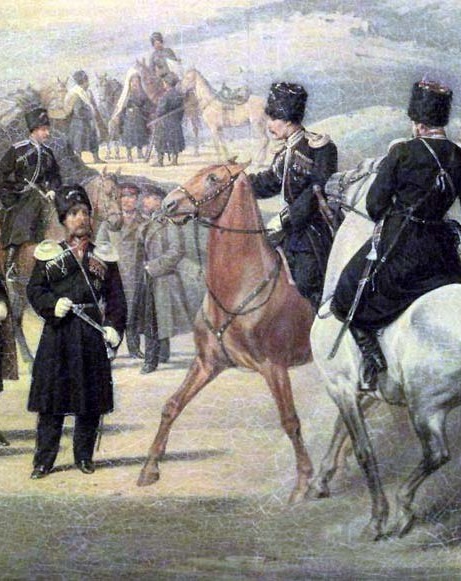 Рядовые участники восстания 
были сосланы на Кавказ. 

Туда же был направлен и весь Черниговский полк.
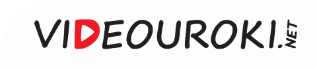 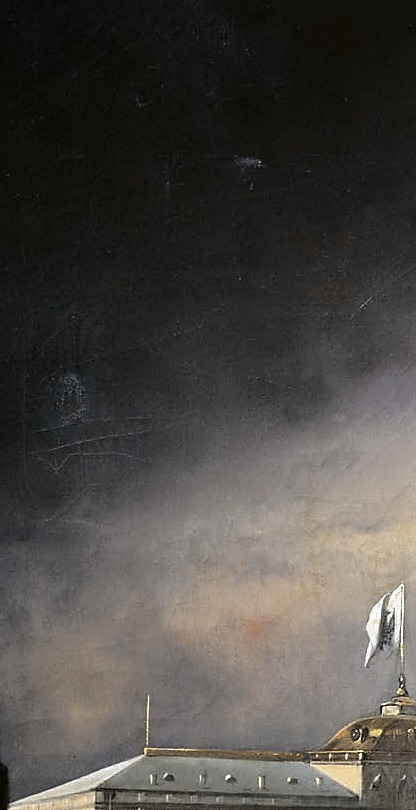 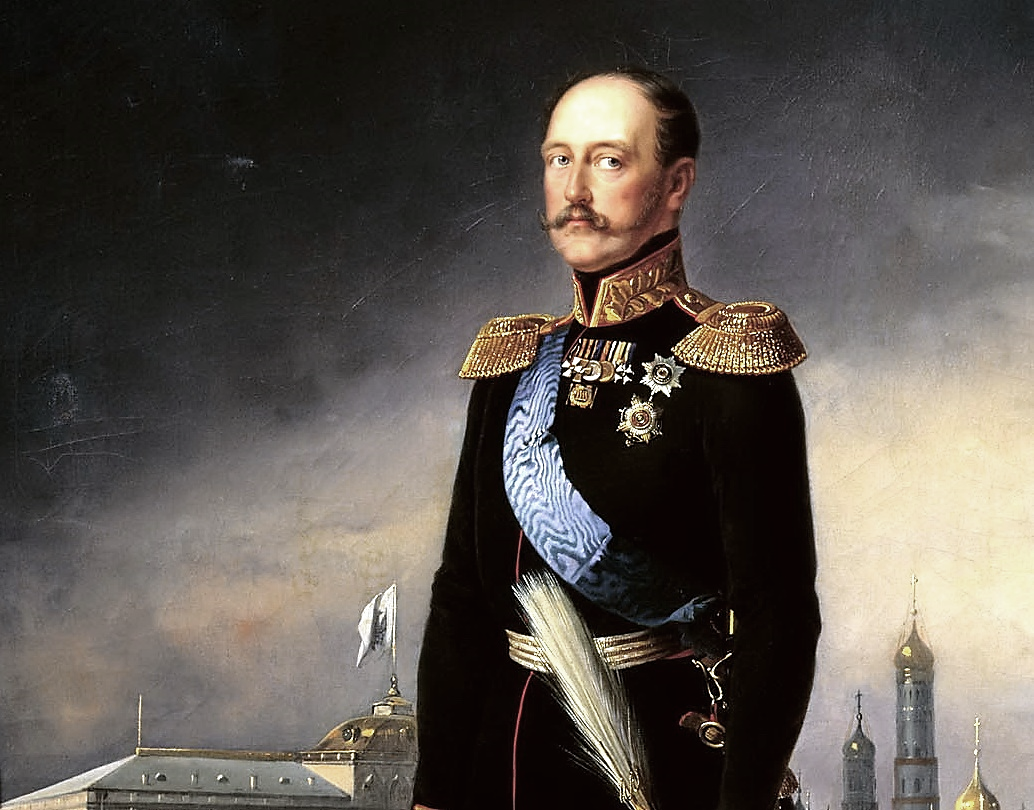 10 июля 1826 года Николай I смягчил наказания всем поименованным 
в приговоре, кроме осуждённых «вне разрядов».
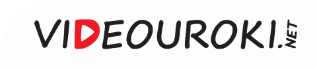 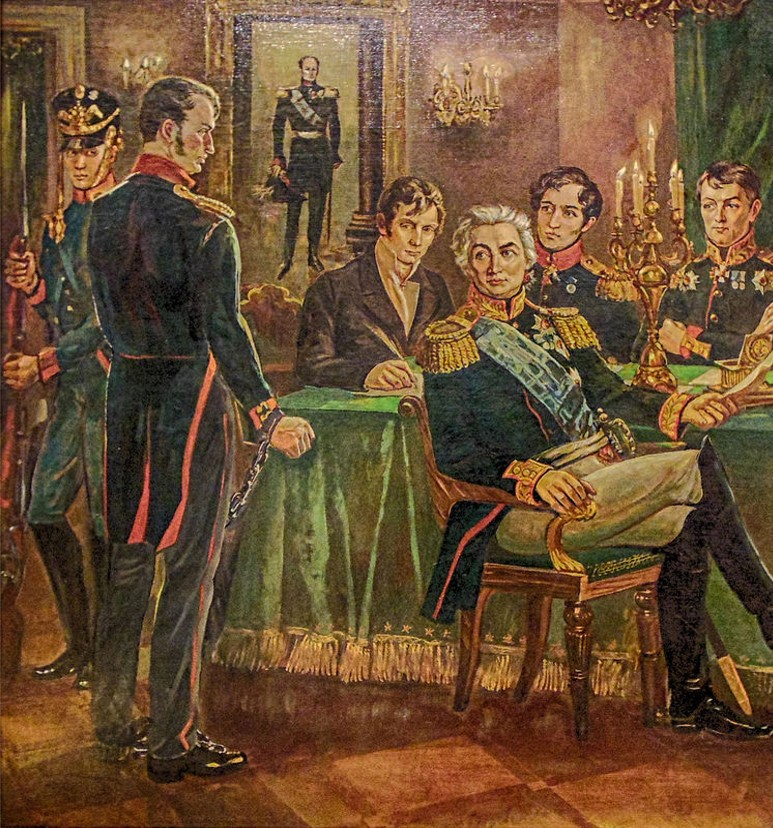 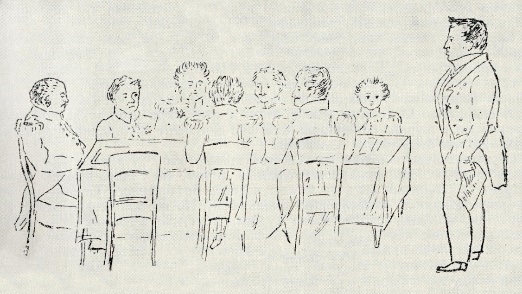 В Следственной комиссии
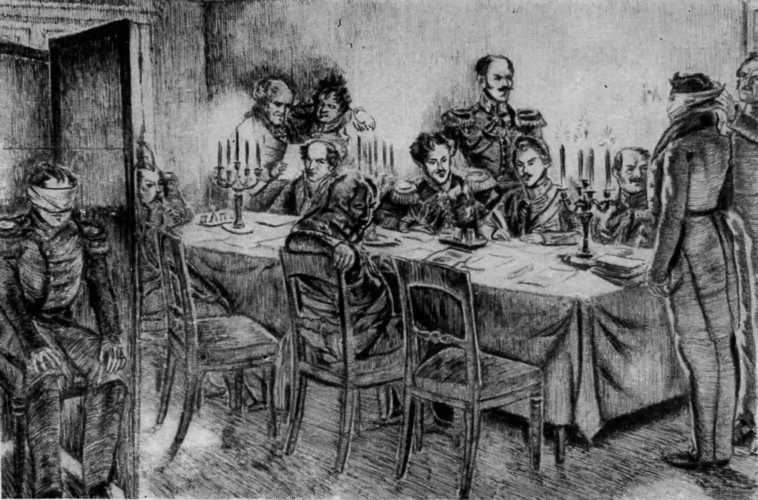 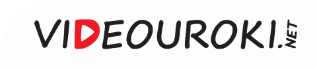 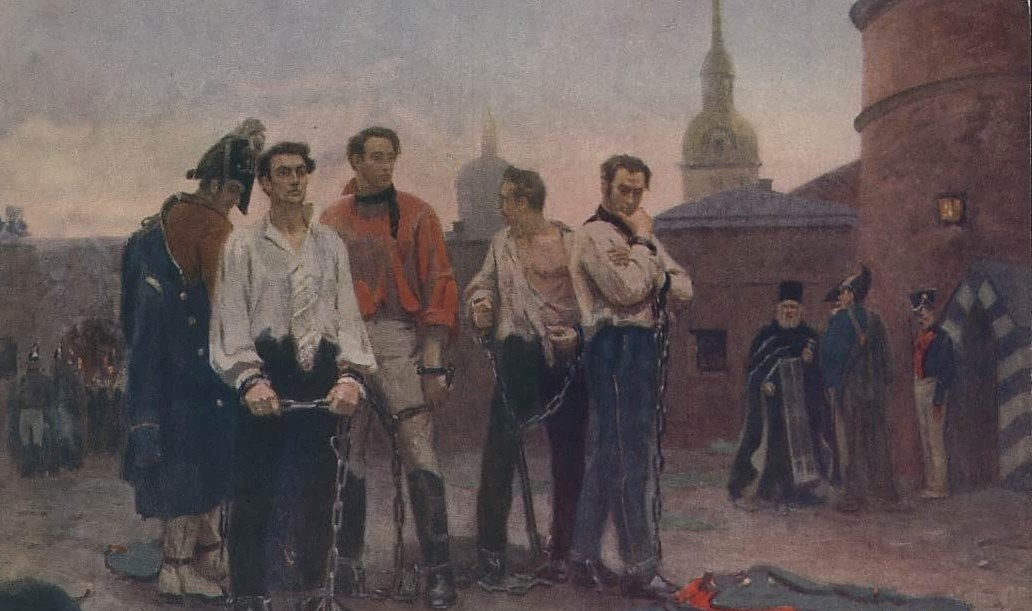 С. Левенков.
Декабристы.
1950
Для «внеразрядной» группы было установлено наказание: «сих преступников за их тяжкие злодеяния повесить».
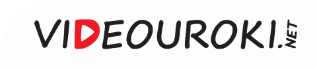 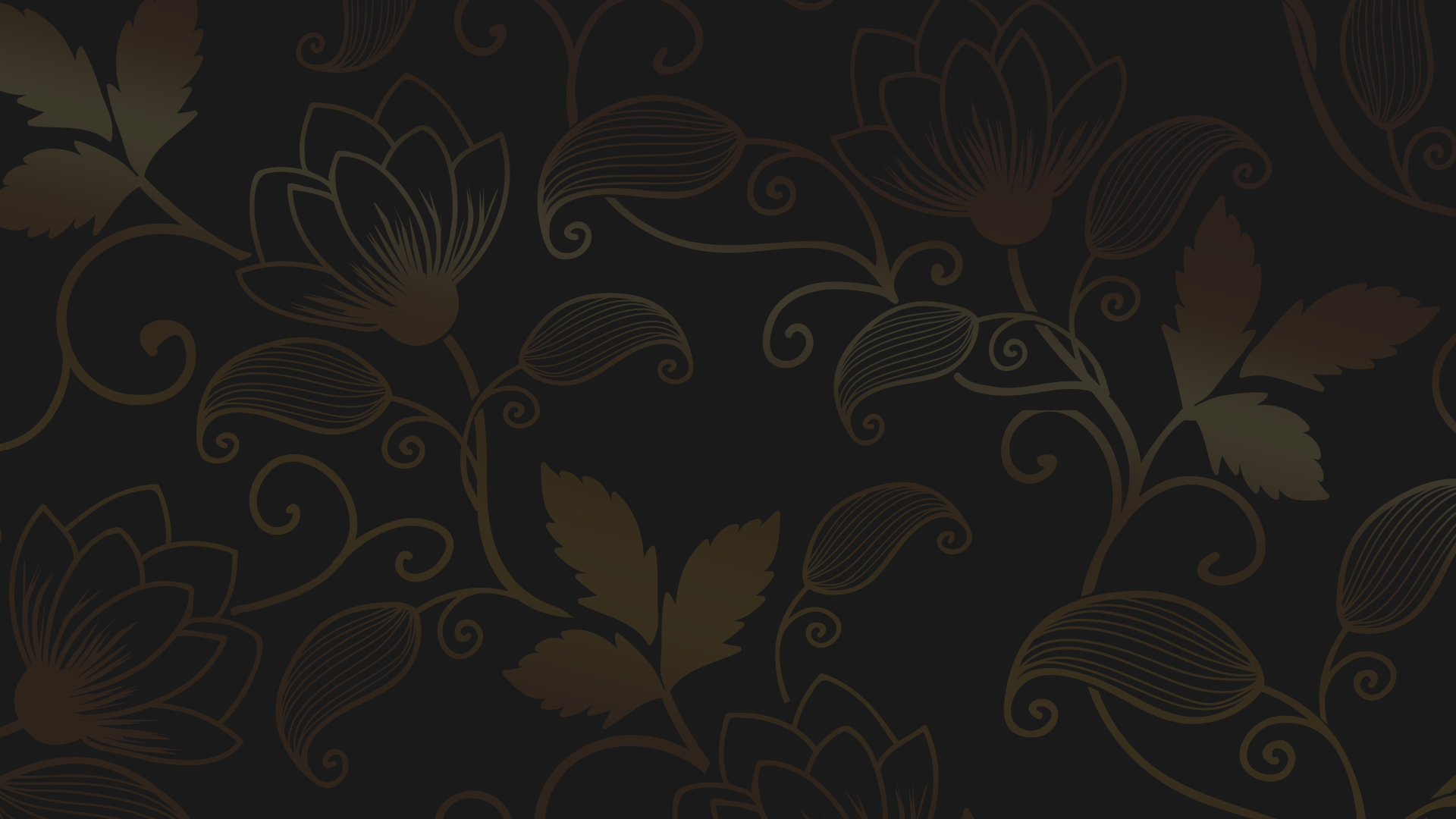 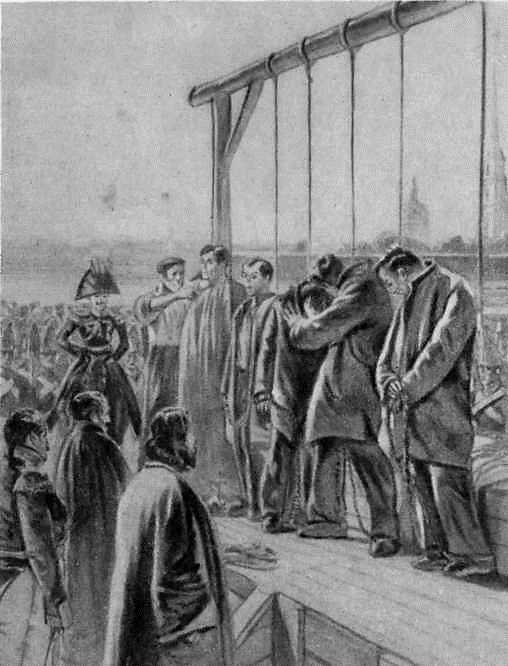 Приговор «внеразрядной» группе  был исполнен 13 июля 1826 года 
в Петропавловской крепости.
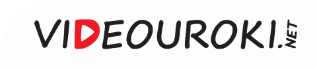 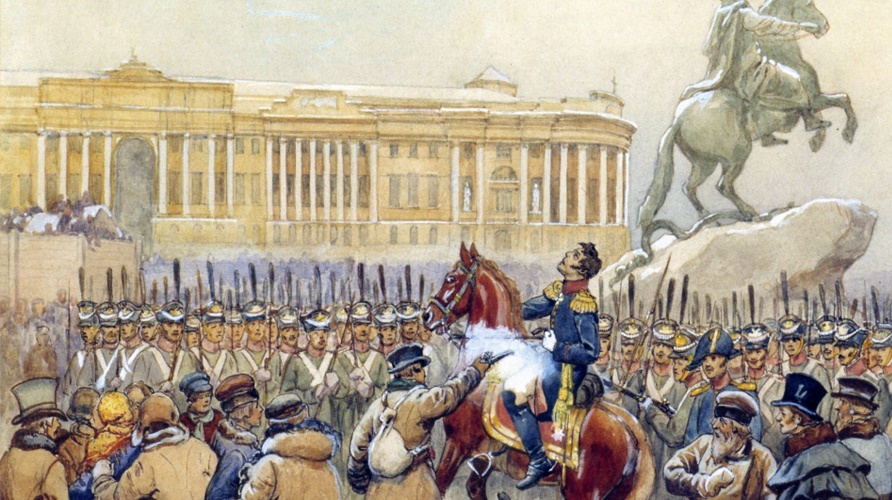 Восстание декабристов сильно повлияло на российское общество и лично на императора Николая I.
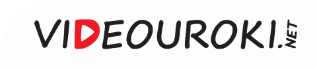 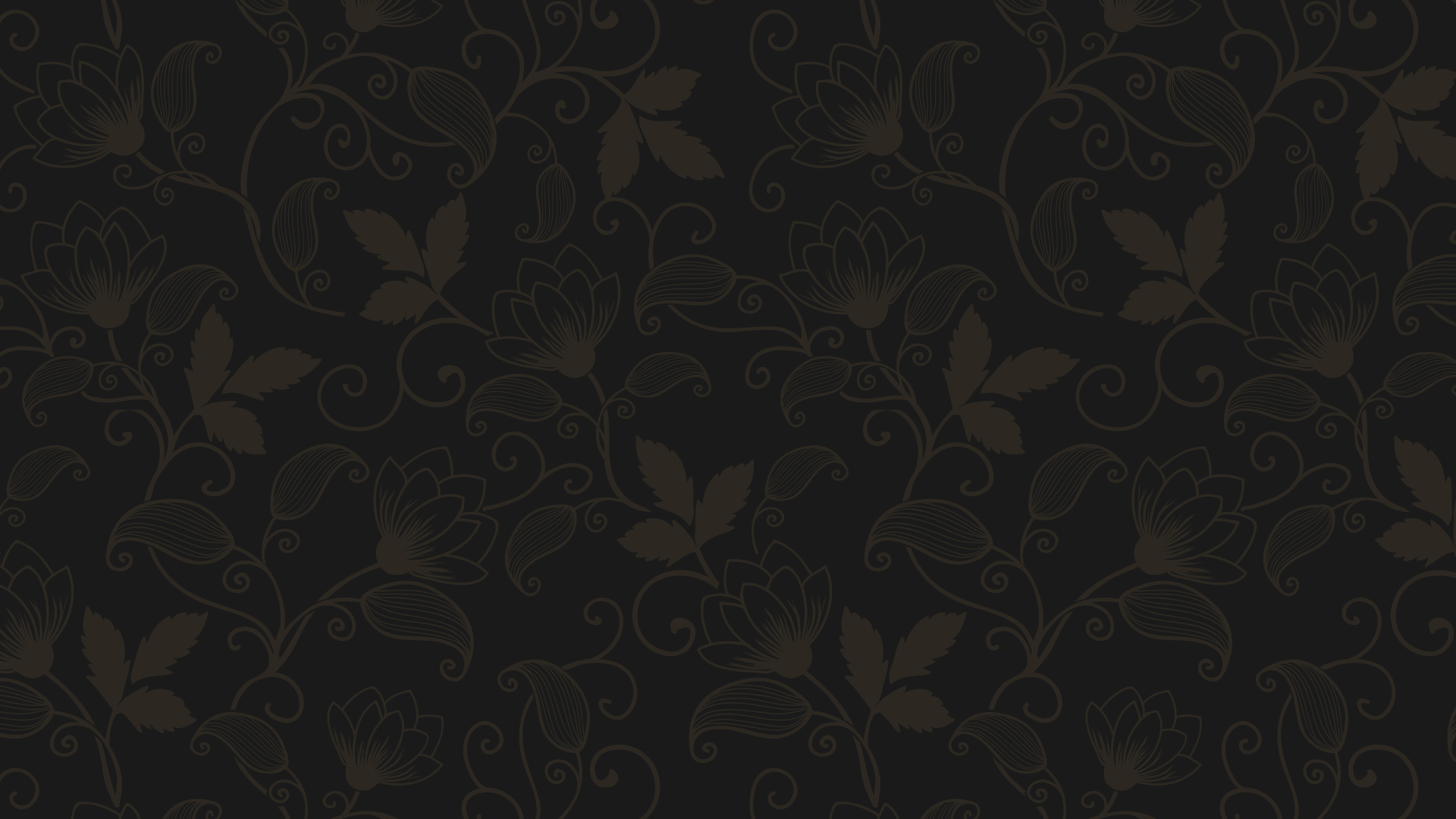 Последствия восстания декабристов
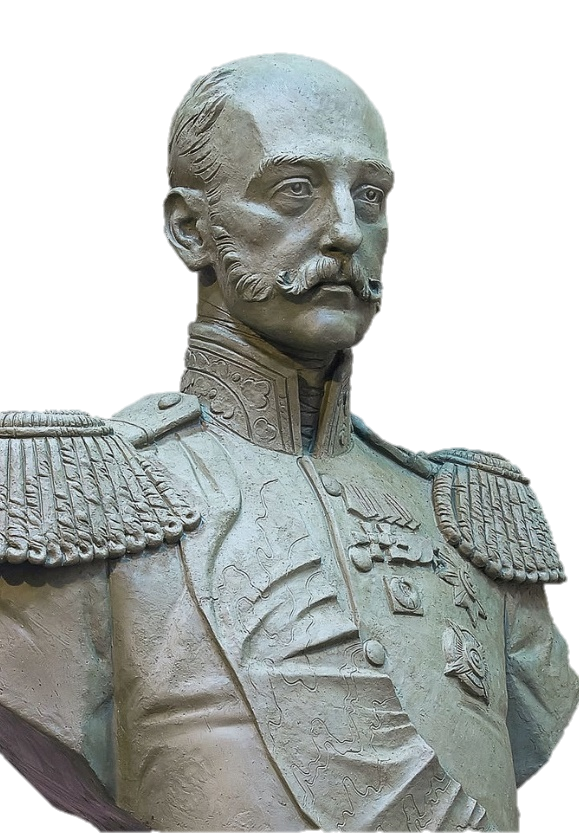 Крайнее ужесточение надзора 
за общественным мнением.
1
Усиление мер противодействия 
по отношению к возможным заговорам.
2
Продолжение Николаем I реформ 
для снятия напряжённости в обществе.
3
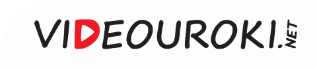 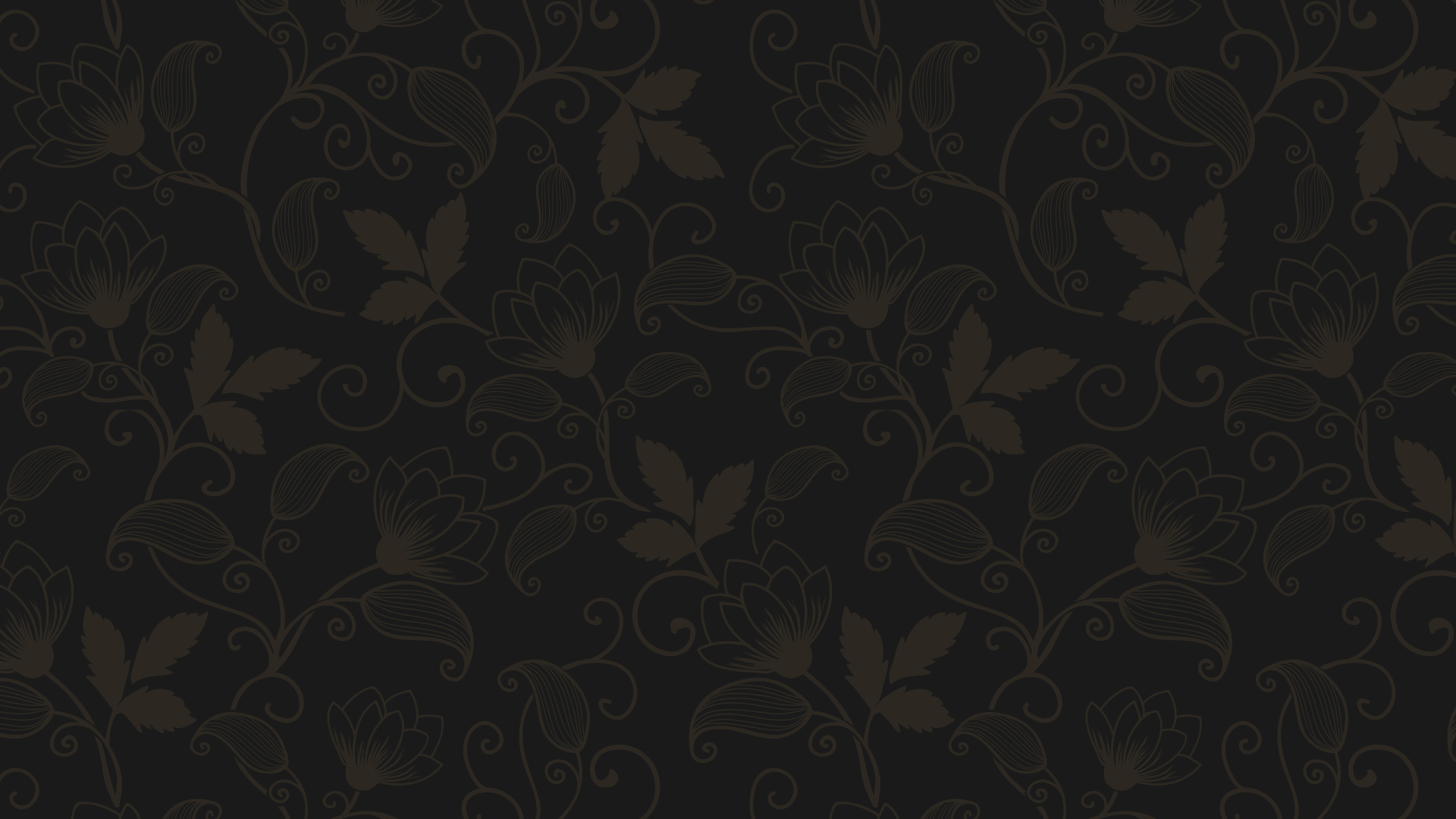 Династический кризис 1825 года. 
Выступление декабристов
Преследования и аресты членов тайных обществ начались ещё в 1823 году.
1
2
Период междуцарствия завершился законным воцарением Николая I.
Восстание декабристов показало необходимость проведения реформ в области управления страной и решения крестьянского вопроса.
3
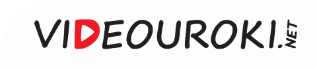 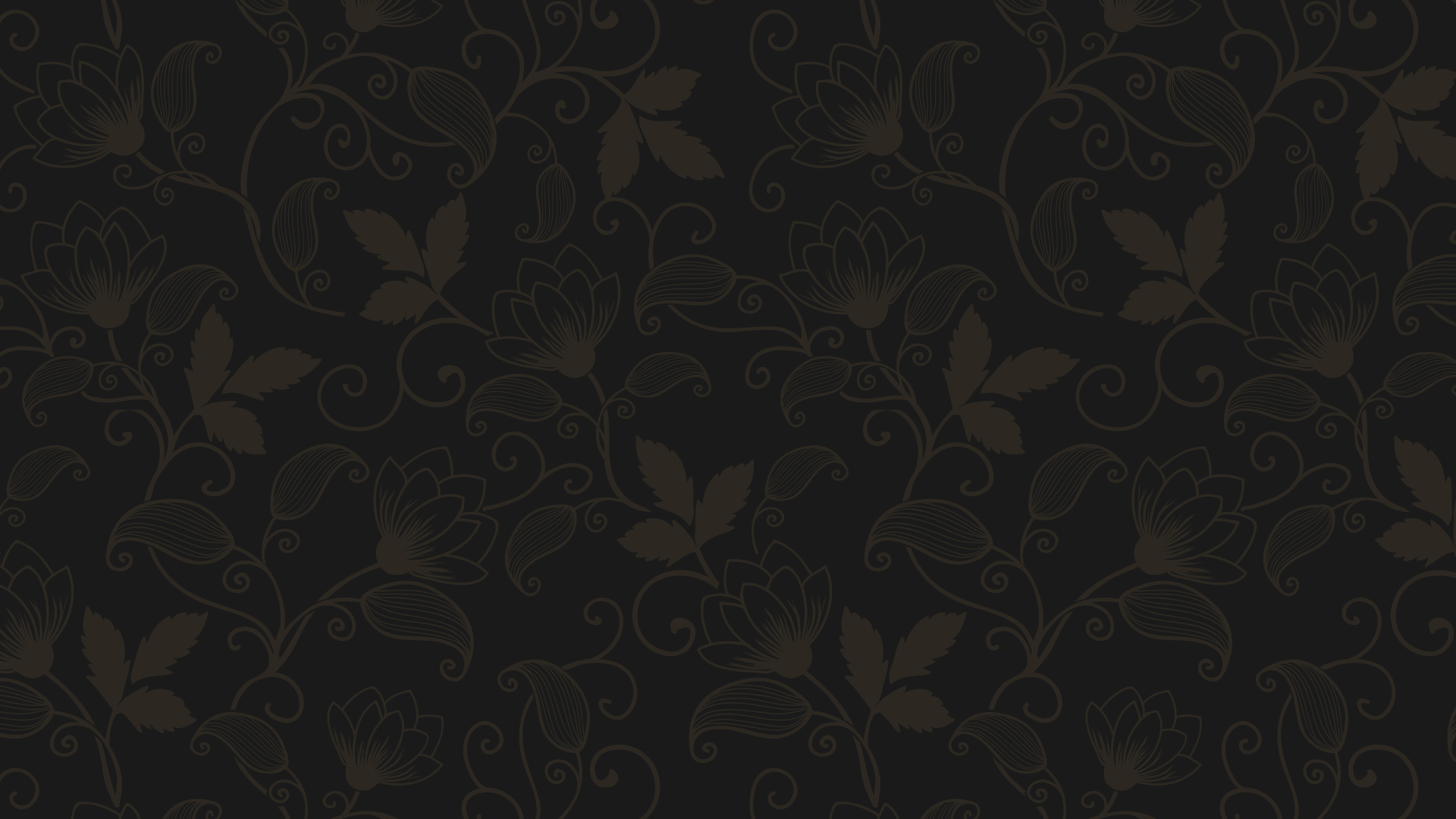 Династический кризис 1825 года. 
Выступление декабристов
Выступление декабристов было подавлено, а его участники понесли наказание в соответствии 
со степенью своей вины.
4
После восстания в России ужесточилась цензура,
а также усилились меры противодействия 
по отношению к возможным заговорам.
5
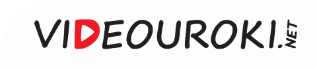